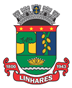 Prefeitura de Linhares
Secretaria Municipal de Saúde - FMS
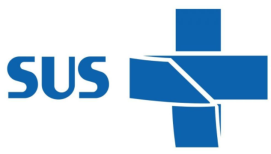 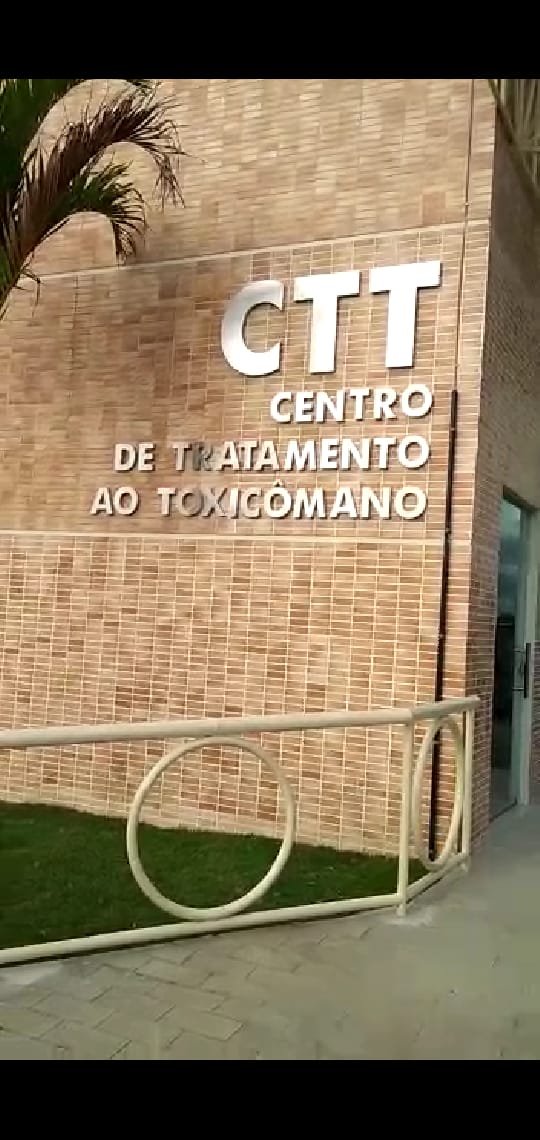 PREFEITO 
Bruno Marianelli

SECRETÁRIA DE SAÚDE
Sônia M. Dalmolim
PRESTAÇÃO DE CONTAS
FUNDO MUNICIPAL DE SAÚDE – FMS
3º. QUADRIMESTRE - 2022
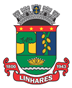 Prefeitura de Linhares
Secretaria Municipal de Saúde
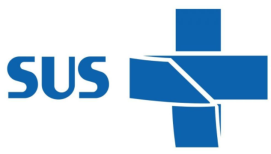 APRESENTAÇÃO
Dados socioeconômicos

 Estabelecimentos

 Recursos Humanos

 Produção / Indicadores de  Saúde
 
 Orçamento /  Financeiro

 Imagens / Realizações

Conclusão
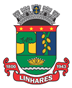 Prefeitura de Linhares
Secretaria Municipal de Saúde - FMS
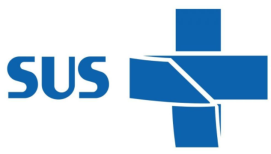 DADOS ESTATÍSTICOS / SOCIOECONÔMICOS
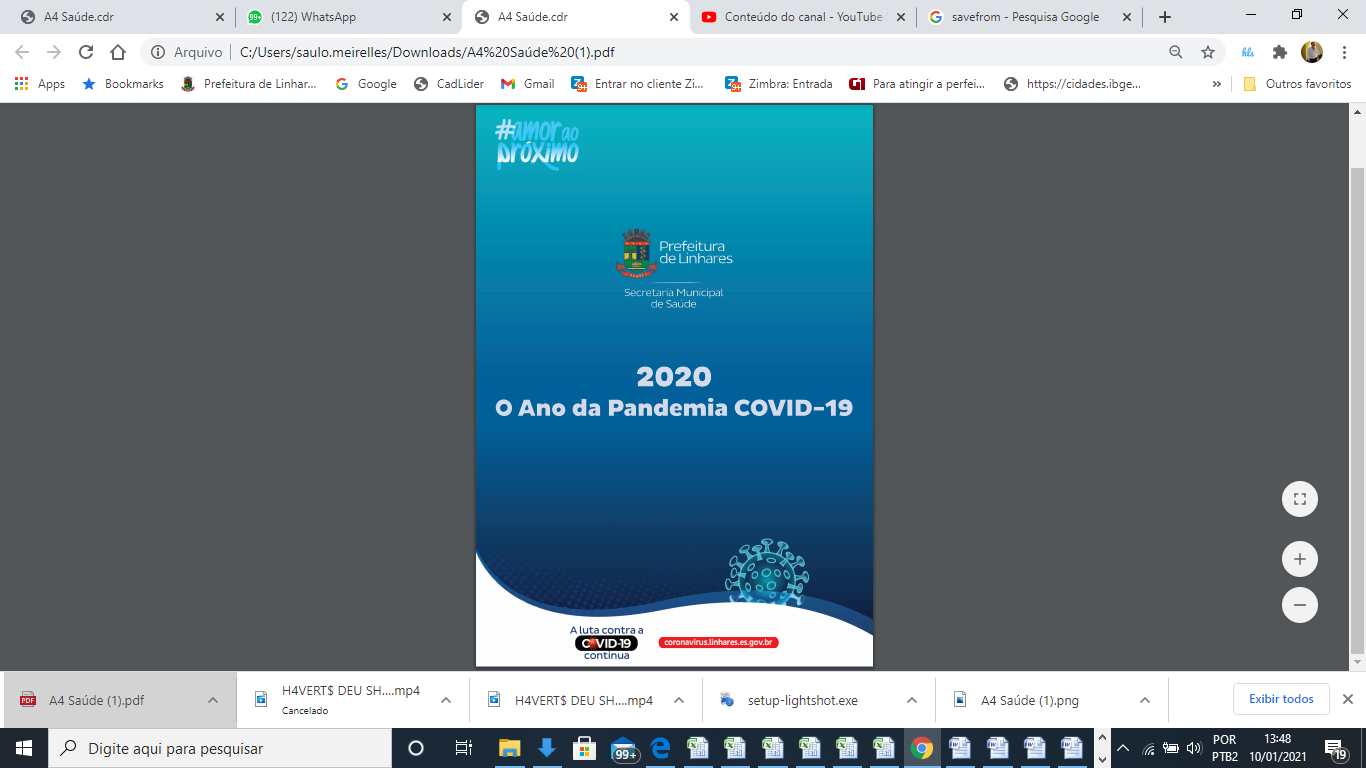 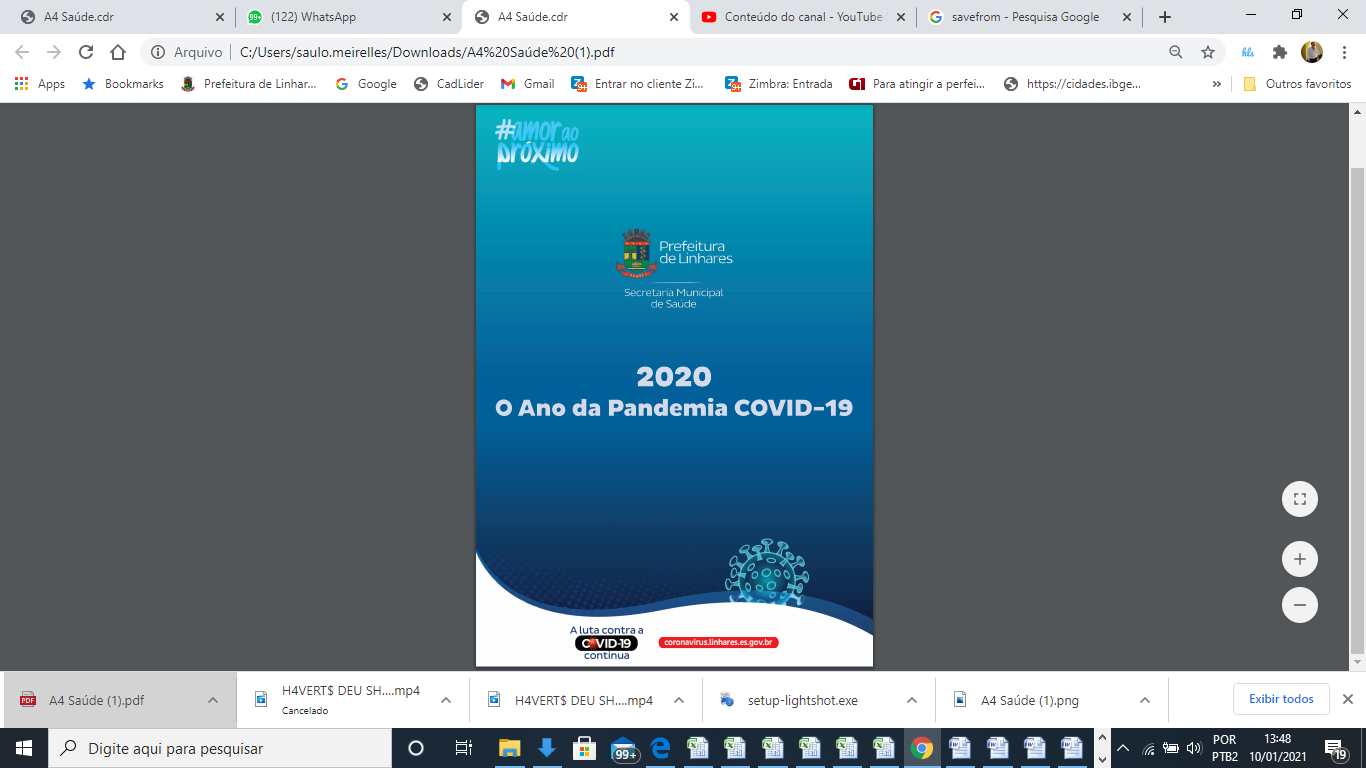 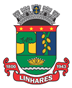 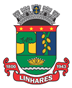 Prefeitura de Linhares
Prefeitura de Linhares
IBGE – CENSO 2010  POPULAÇÃO 141.306
IBGE – CENSO 2010  POPULAÇÃO 141.306
Secretaria Municipal de Saúde
Secretaria Municipal de Saúde
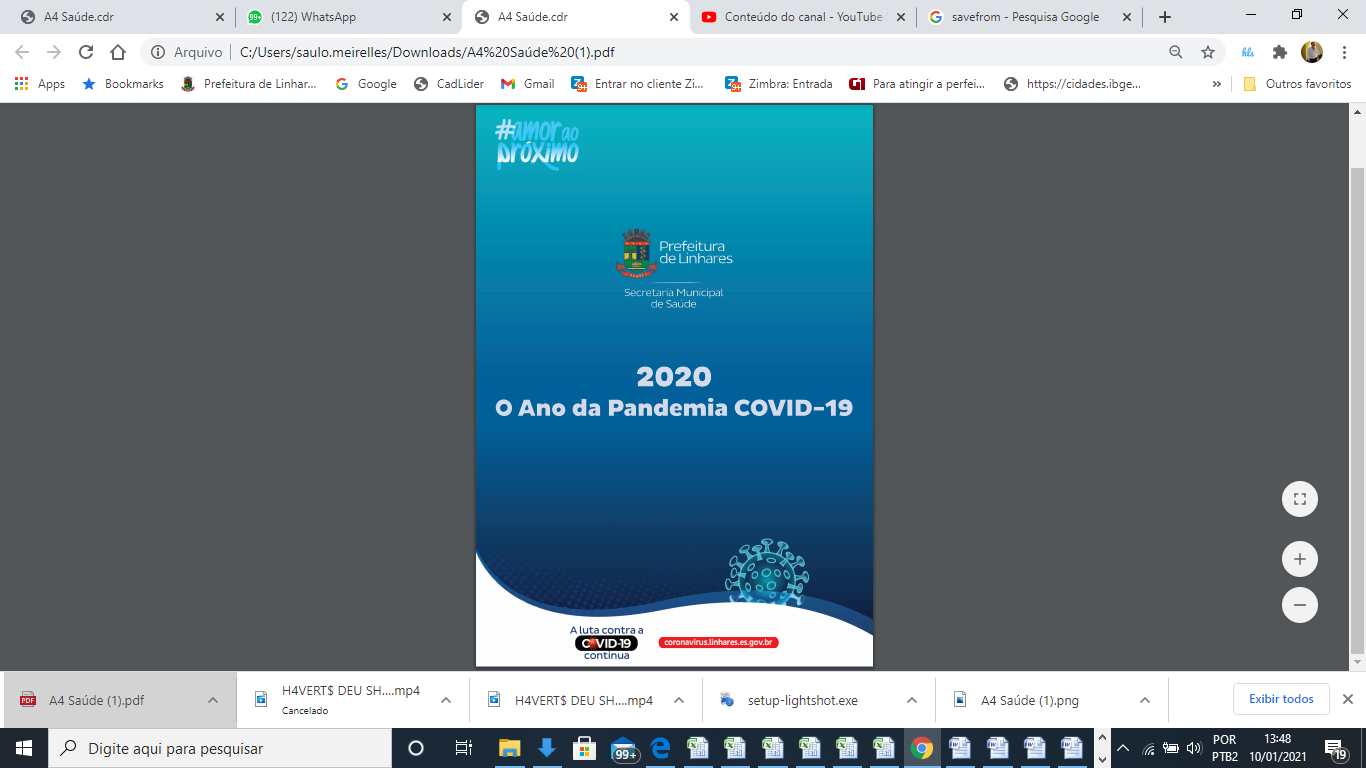 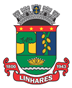 Prefeitura de Linhares
Secretaria Municipal de Saúde
POPULAÇÃO: ESTIMATIVA IBGE
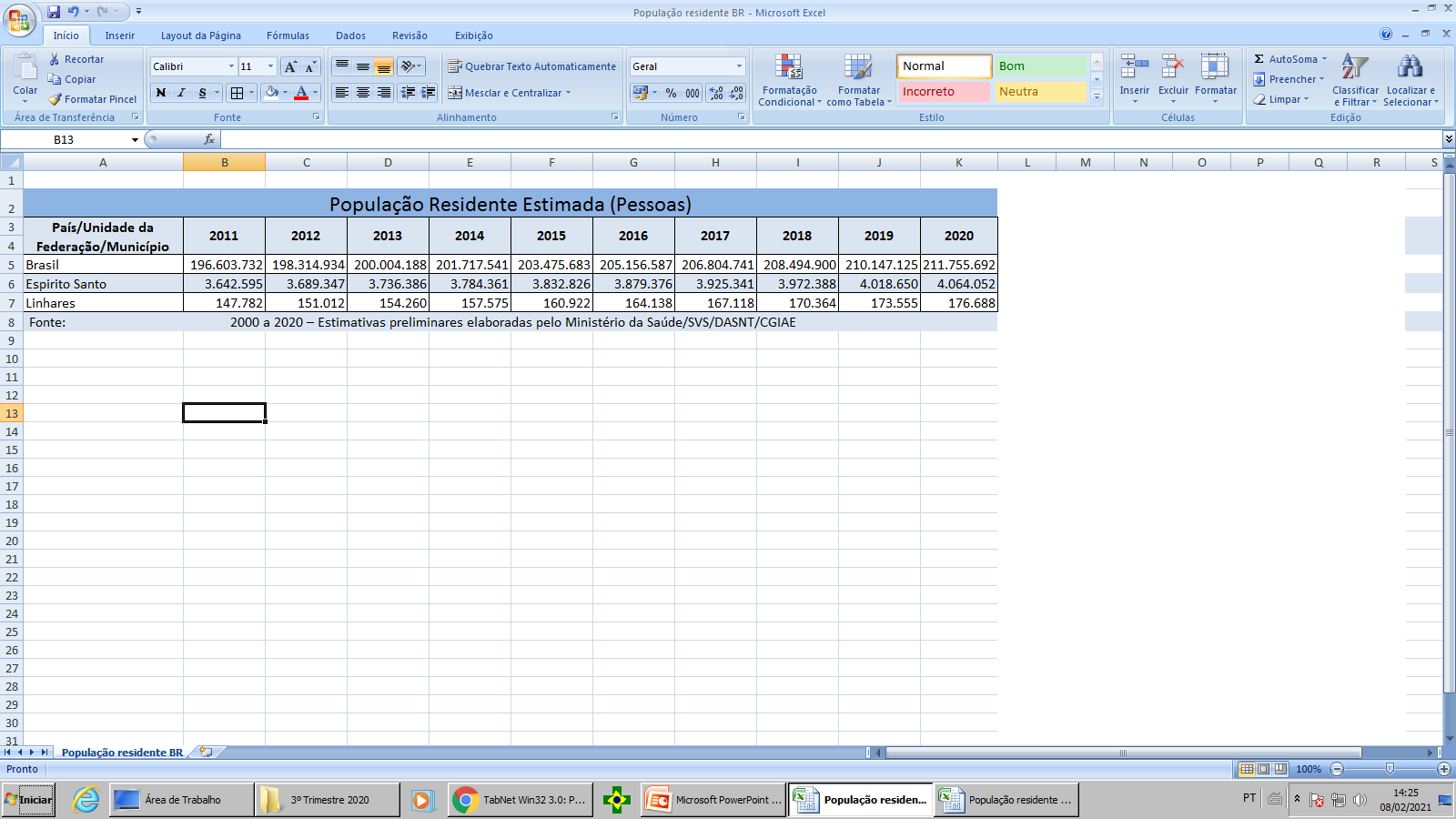 179.755
2021 >>>
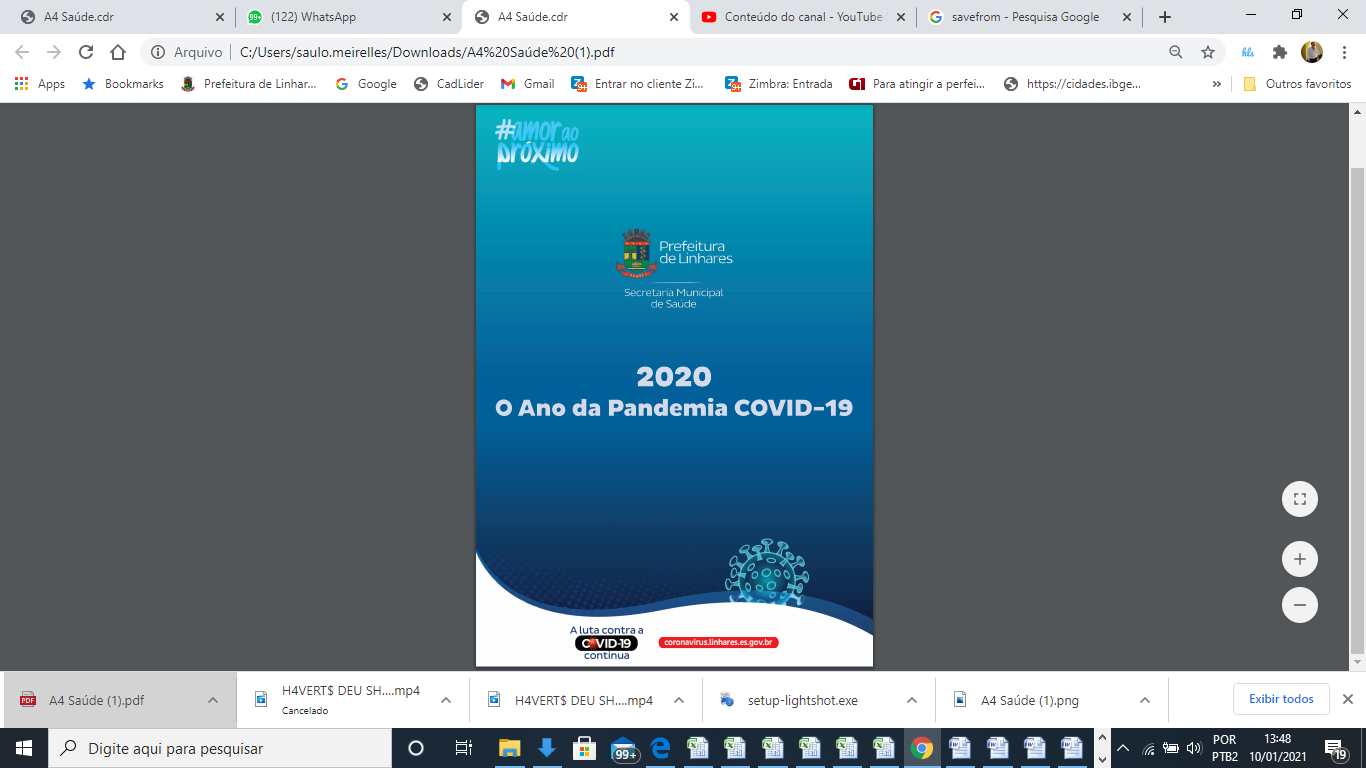 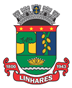 Prefeitura de Linhares
2021:  POPULAÇÃO POR FAIXA
ETÁRIA - PROJEÇÃO IBGE
Secretaria Municipal de Saúde
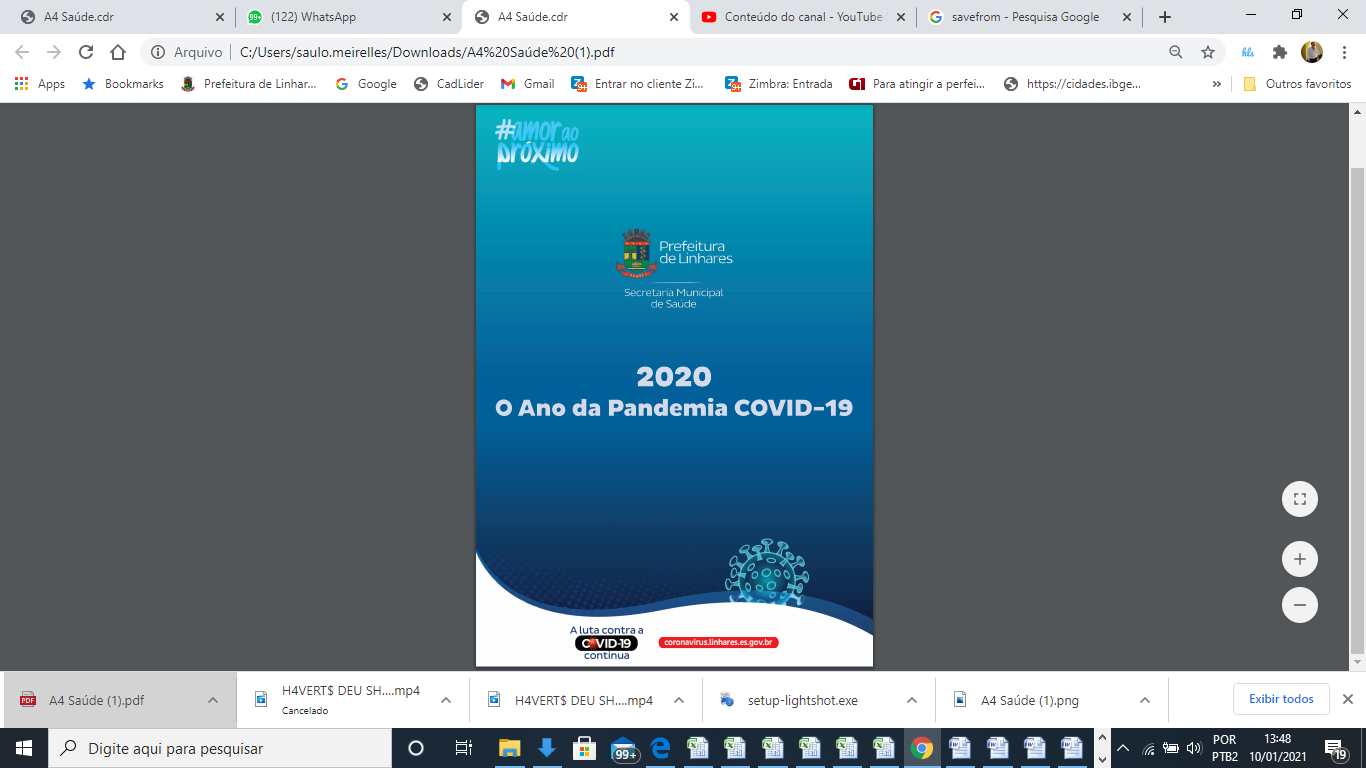 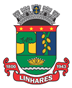 Prefeitura de Linhares
REDE PÚBLICA E PRESTADORA DE SERVIÇO REDE PRIVADA QUE PRESTA SERVIÇO SUS
Secretaria Municipal de Saúde
Fonte: SCNES.
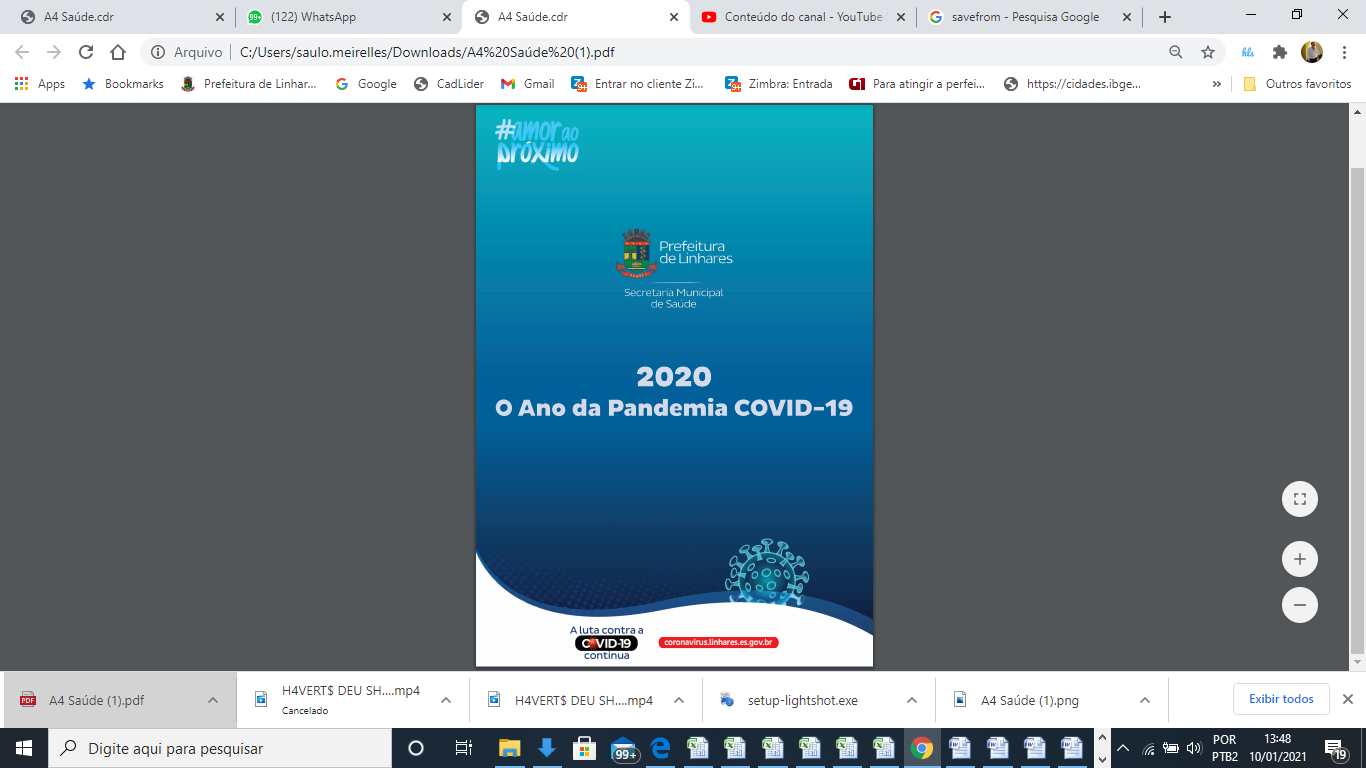 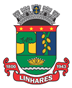 Prefeitura de Linhares
Secretaria Municipal de Saúde
Fonte:   SCNES / MS.
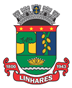 Prefeitura de Linhares
Secretaria Municipal de Saúde - FMS
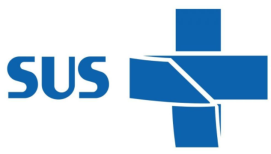 PROCEDIMENTOS / PRODUÇÃO
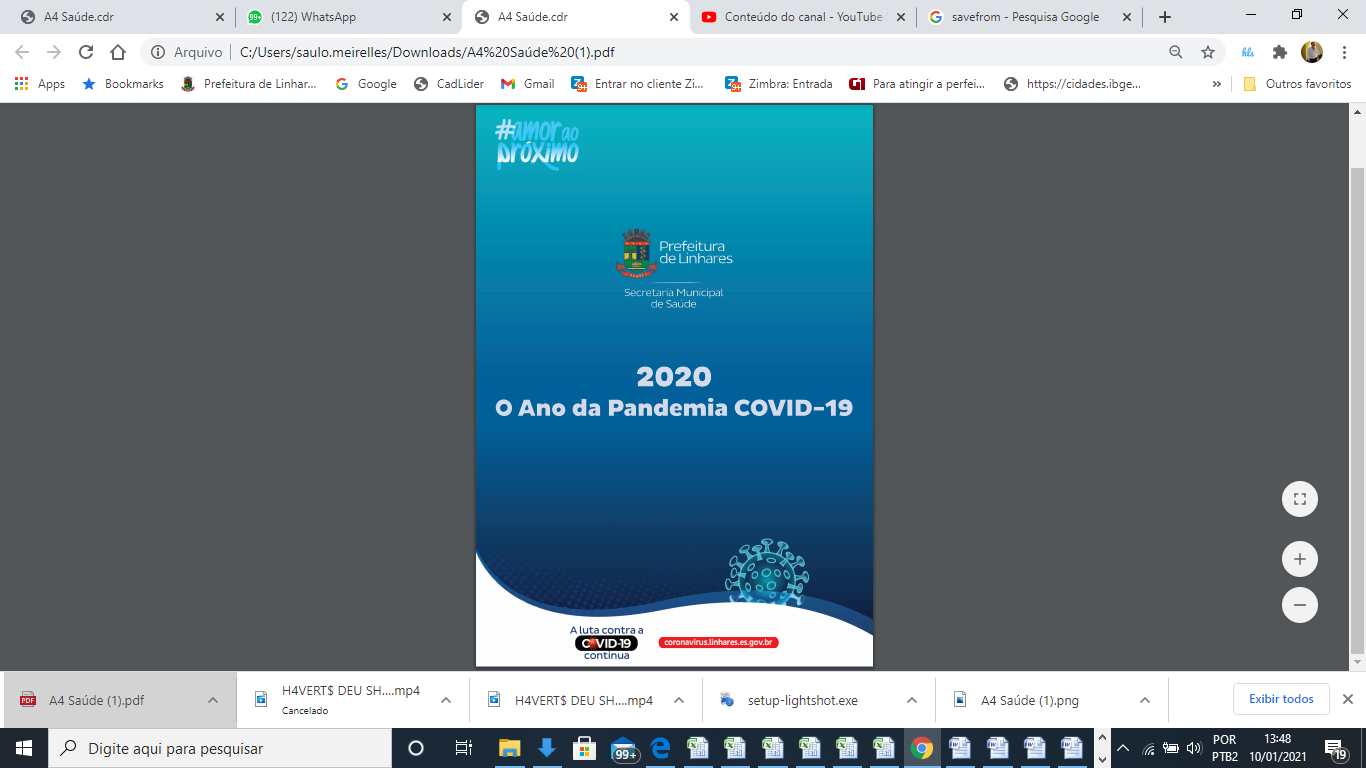 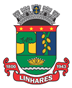 Secretaria Municipal de Saúde
Prefeitura de Linhares
PRODUÇÃO AMBULATORIAL, SUBGRUPOS,  
ESTABELECIMENTO ESPECIALIZADO S- LINHARES/ES – SETEMBRO À DEZEMBRO 2022
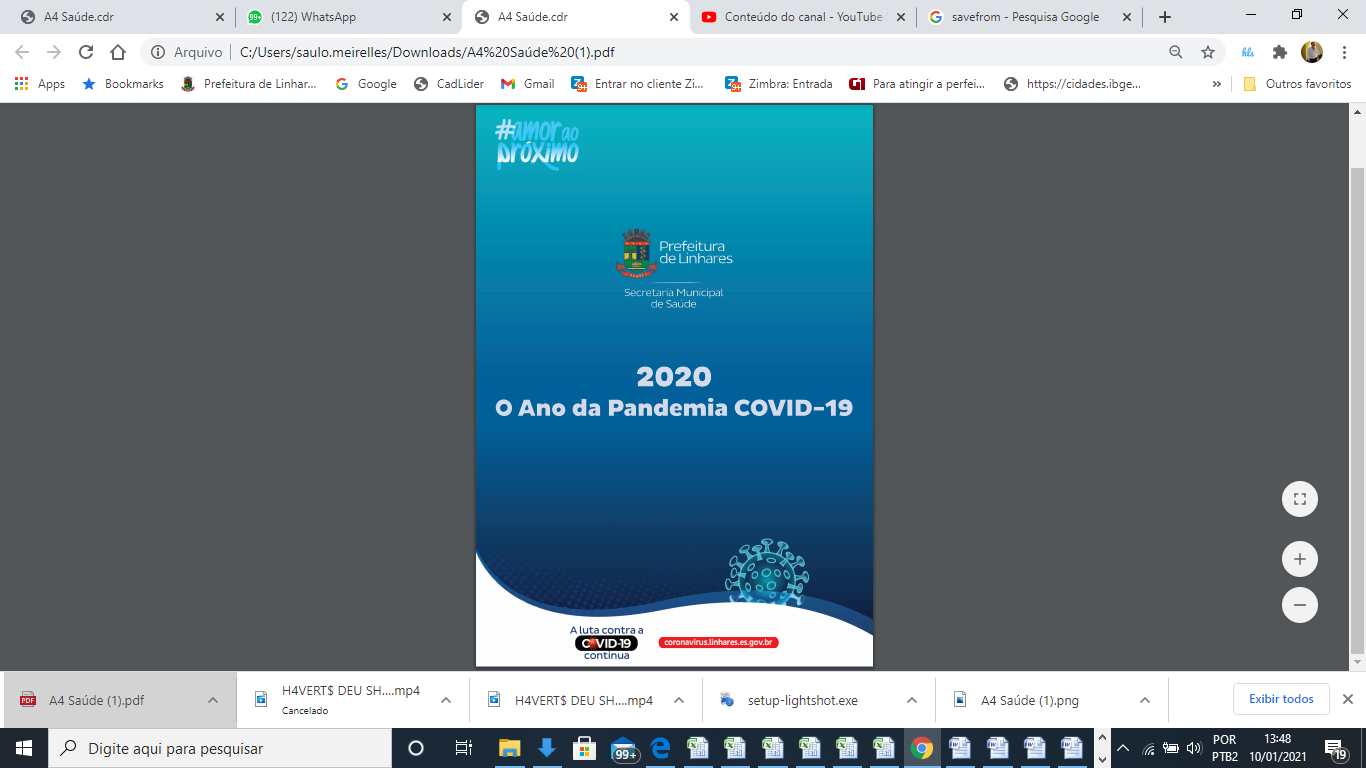 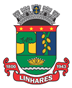 Prefeitura de Linhares
PRODUÇÃO AMBULATORIAL, SUBGRUPOS,  
ESTABELECIMENTO ESPECIALIZADO - LINHARES/ES – SETEMBRO À DEZEMBRO 2022
Secretaria Municipal de Saúde
...
Fonte: SISTEMA DE INFOMAÇÃO AMBULATORIAL (SIA)/TABWIN - DATASUS - MS
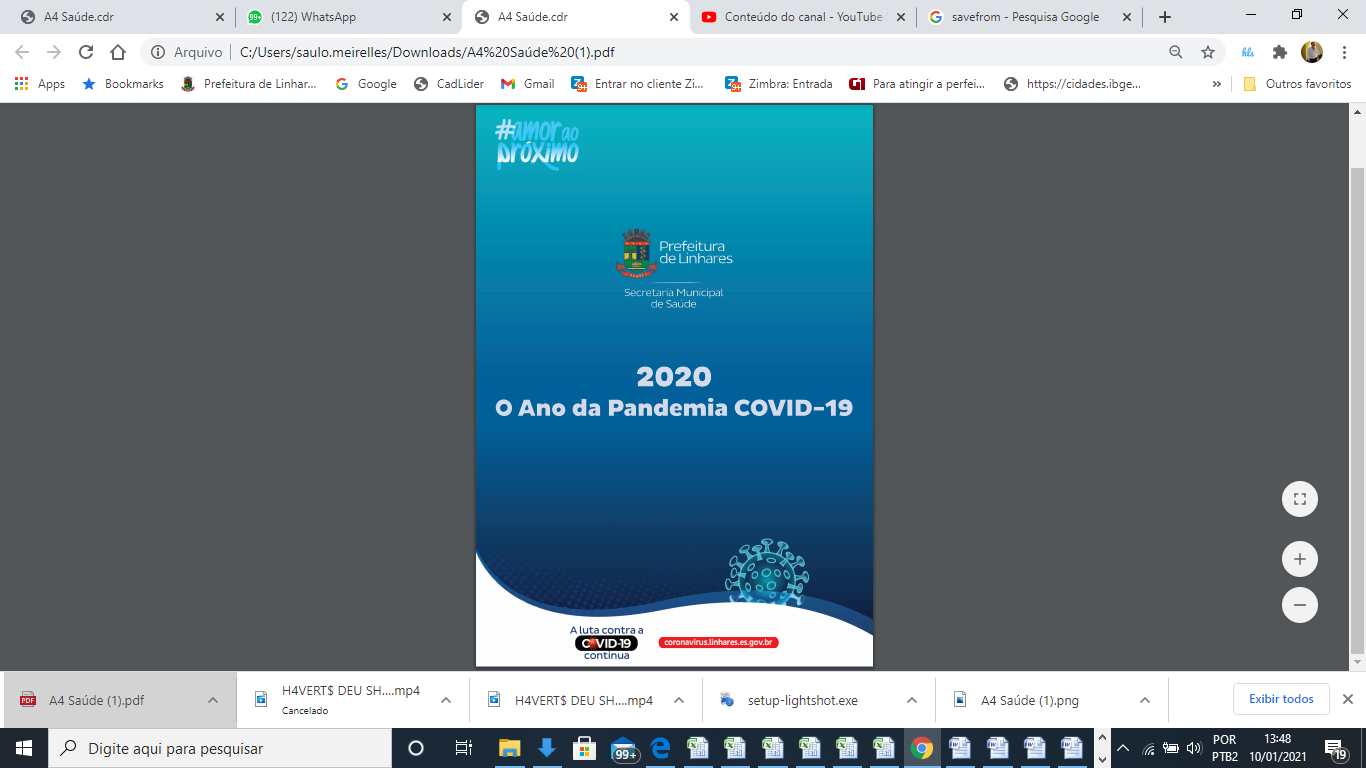 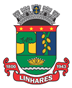 PRODUÇÃO AMBULATORIAL - ESPECIALIDADE, PROFISSIONAIS, LINHARES/ES 
 3º  QUADRIMESTRE DE 2022
Prefeitura de Linhares
Secretaria Municipal de Saúde
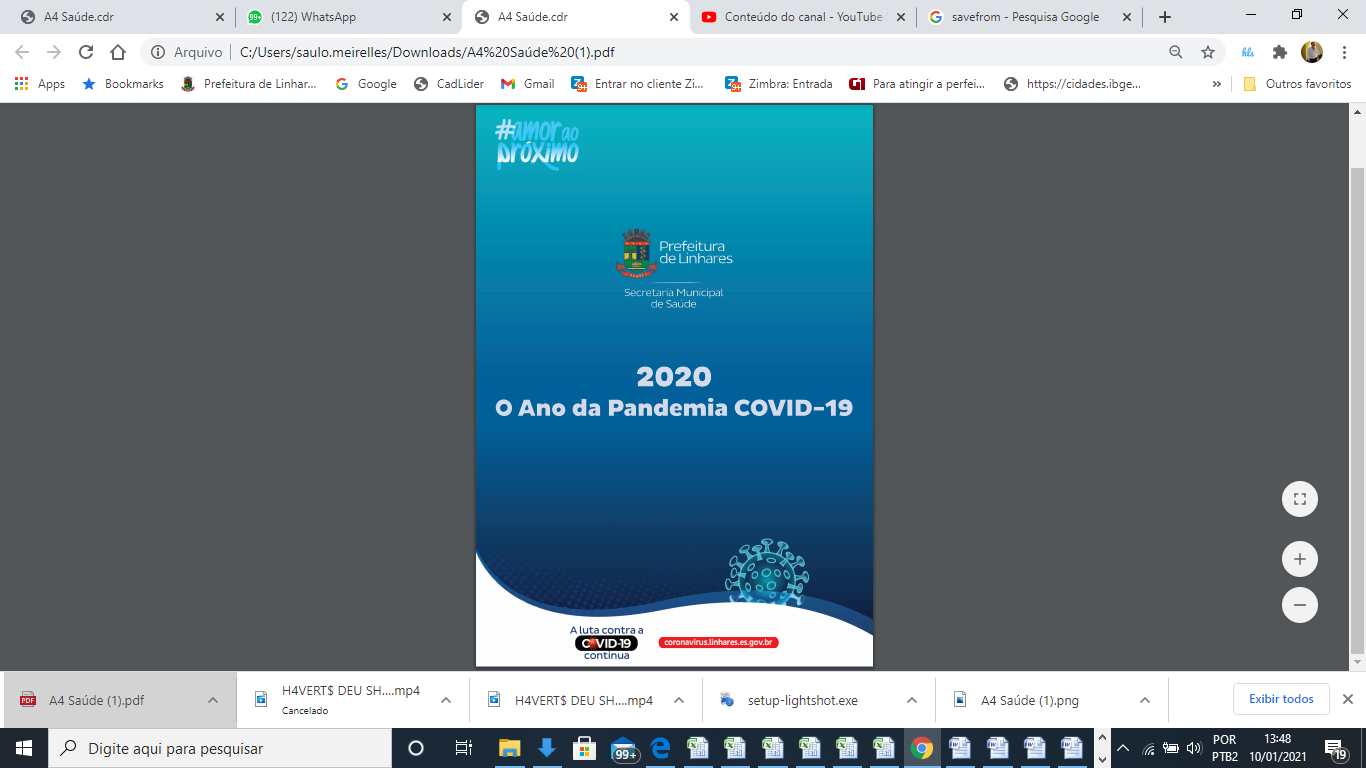 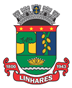 PRODUÇÃO AMBULATORIAL - ESPECIALIDADE, PROFISSIONAIS, LINHARES/ES     
 3º  QUADRIMESTRE DE 2022
Prefeitura de Linhares
Secretaria Municipal de Saúde
Fonte: SISTEMA DE INFOMAÇÃO AMBULATORIAL (SIA)/TABWIN - DATASUS - MS
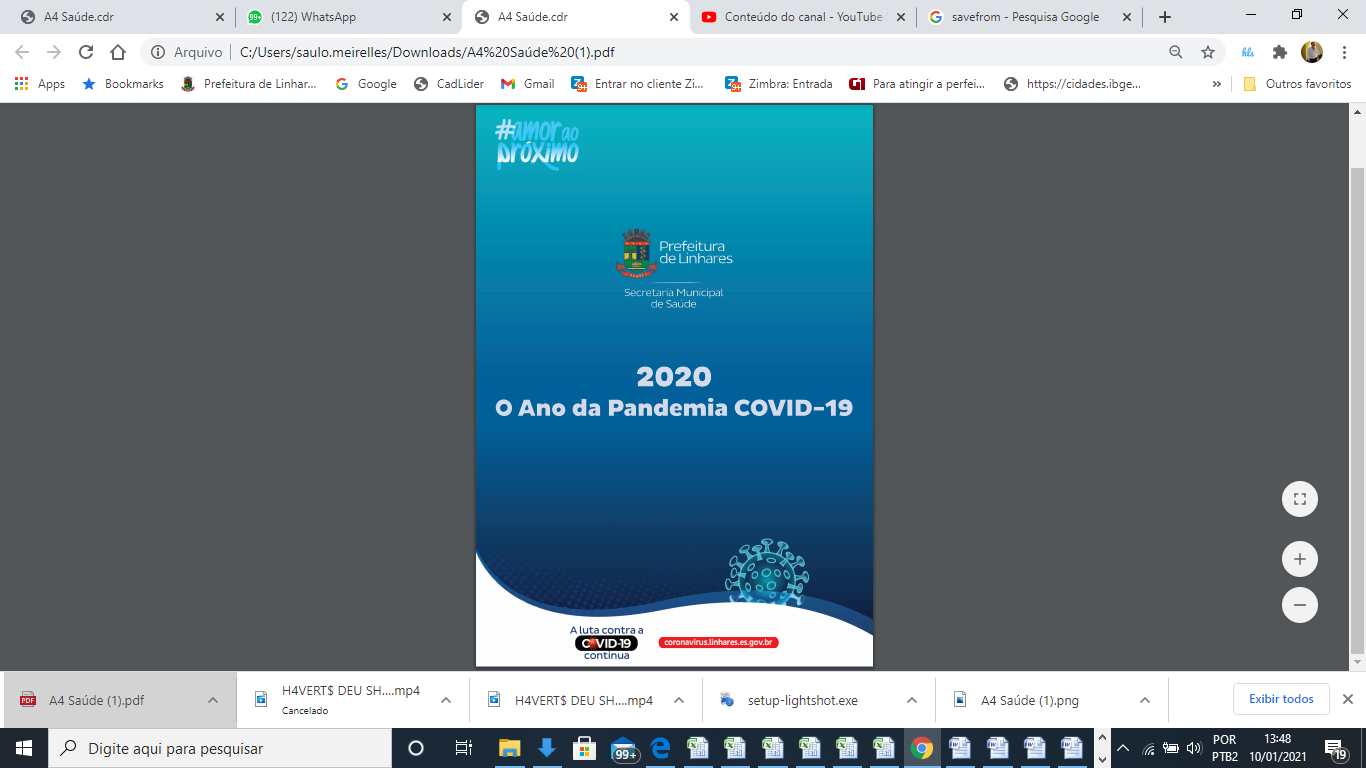 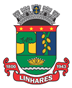 Prefeitura de Linhares
PRODUÇÃO AMBULATORIAL - ATENÇÃO BÁSICA – PROFISSIONAIS -  2022 - 3º. QUADRIMESTRE
Secretaria Municipal de Saúde
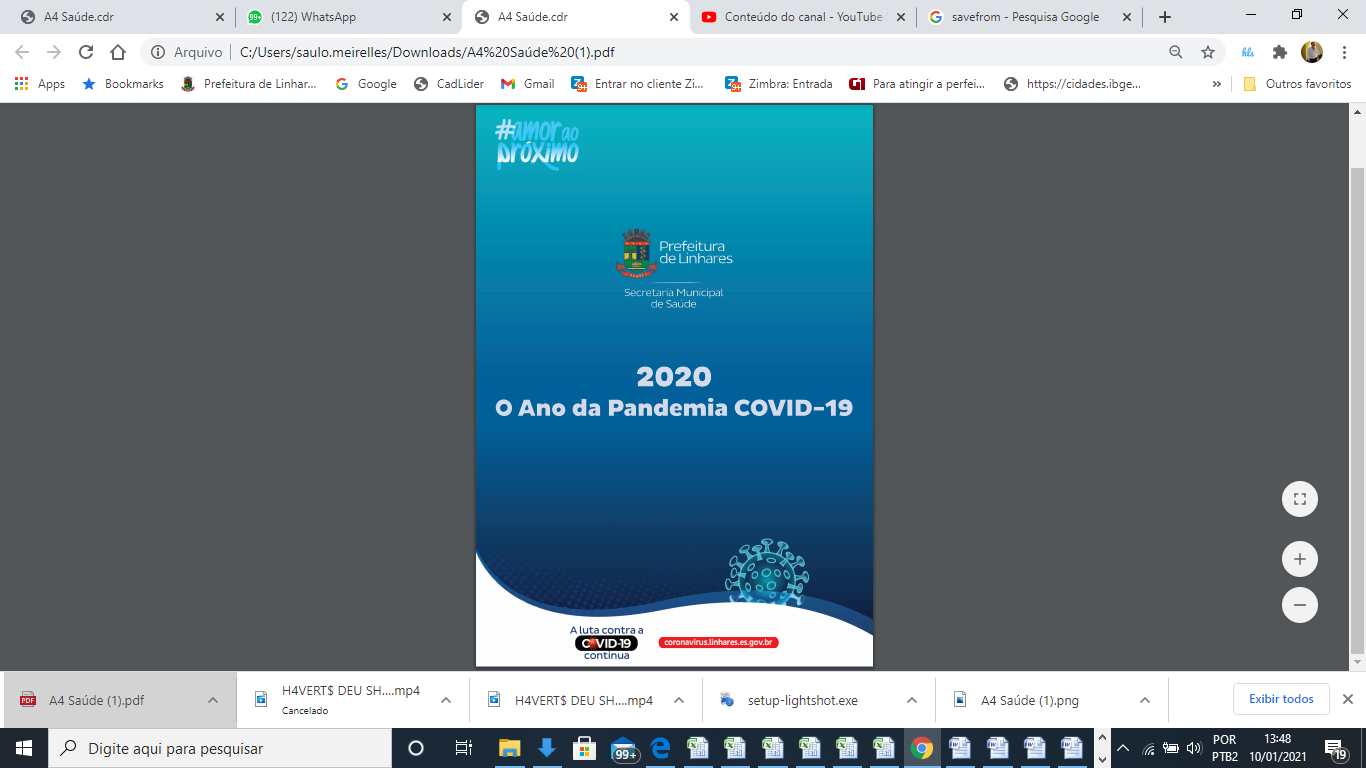 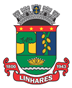 Prefeitura de Linhares
PRODUÇÃO AMBULATORIAL, SUBGRUPOS, 
HOSPITAL RIO DOCE - LINHARES/ES –
 3º QUADRIMESTRE 2022
Secretaria Municipal de Saúde
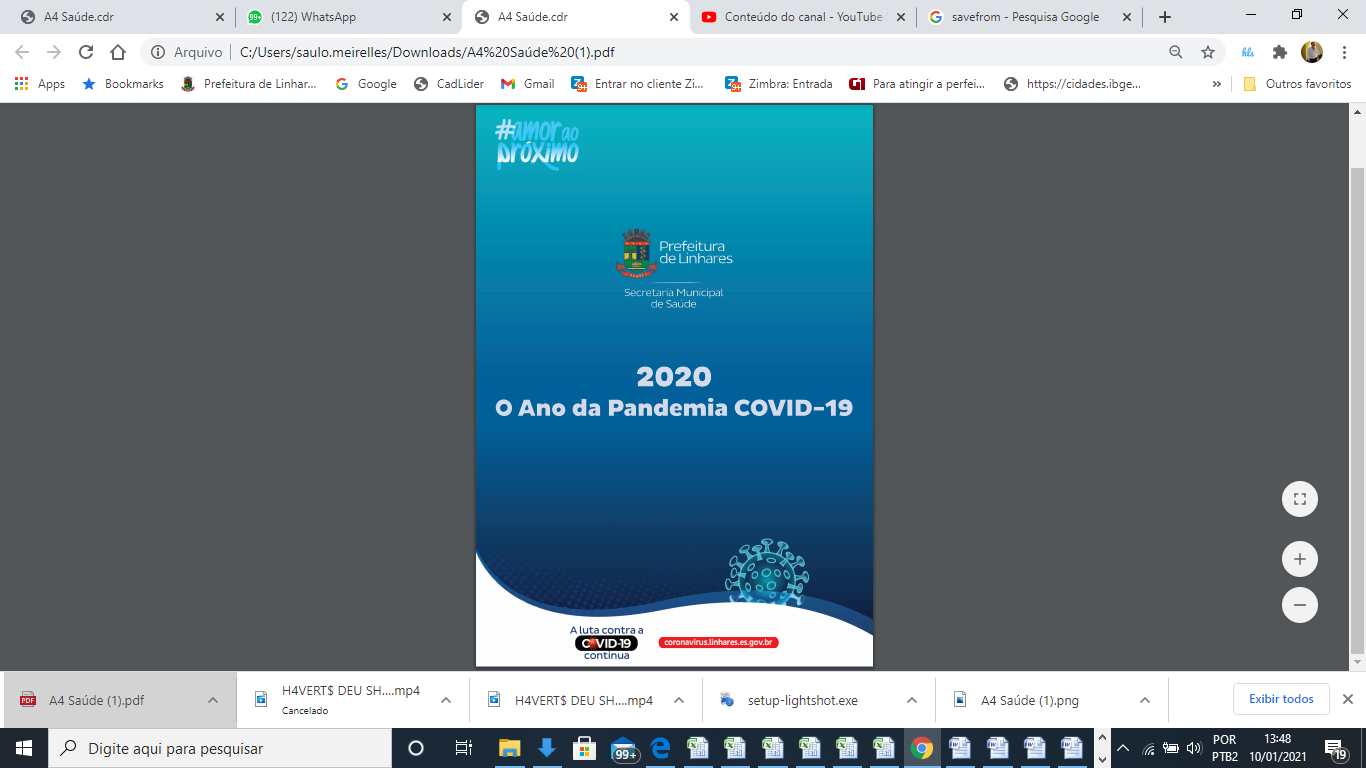 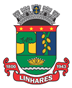 Prefeitura de Linhares
INTERNAÇÕES POR GRUPO DE CAUSA – RIO DOCE
2022: 3º QUADRIMESTRE – Jan à Dezembro
Secretaria Municipal de Saúde
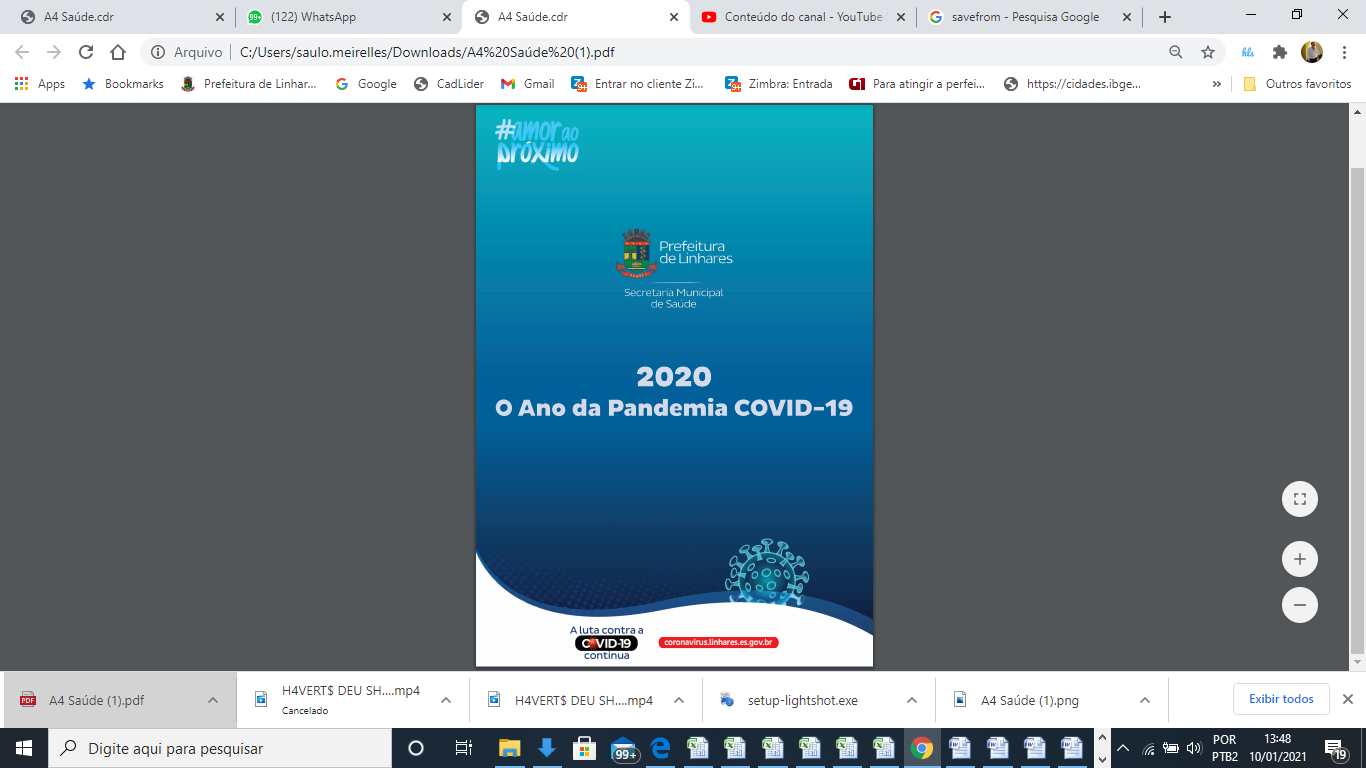 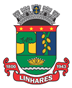 Prefeitura de Linhares
INTERNAÇÕES HGL, LINHARES-ES
2022: 3º QUADRIMESTRE – Jan à Dezembro
Secretaria Municipal de Saúde
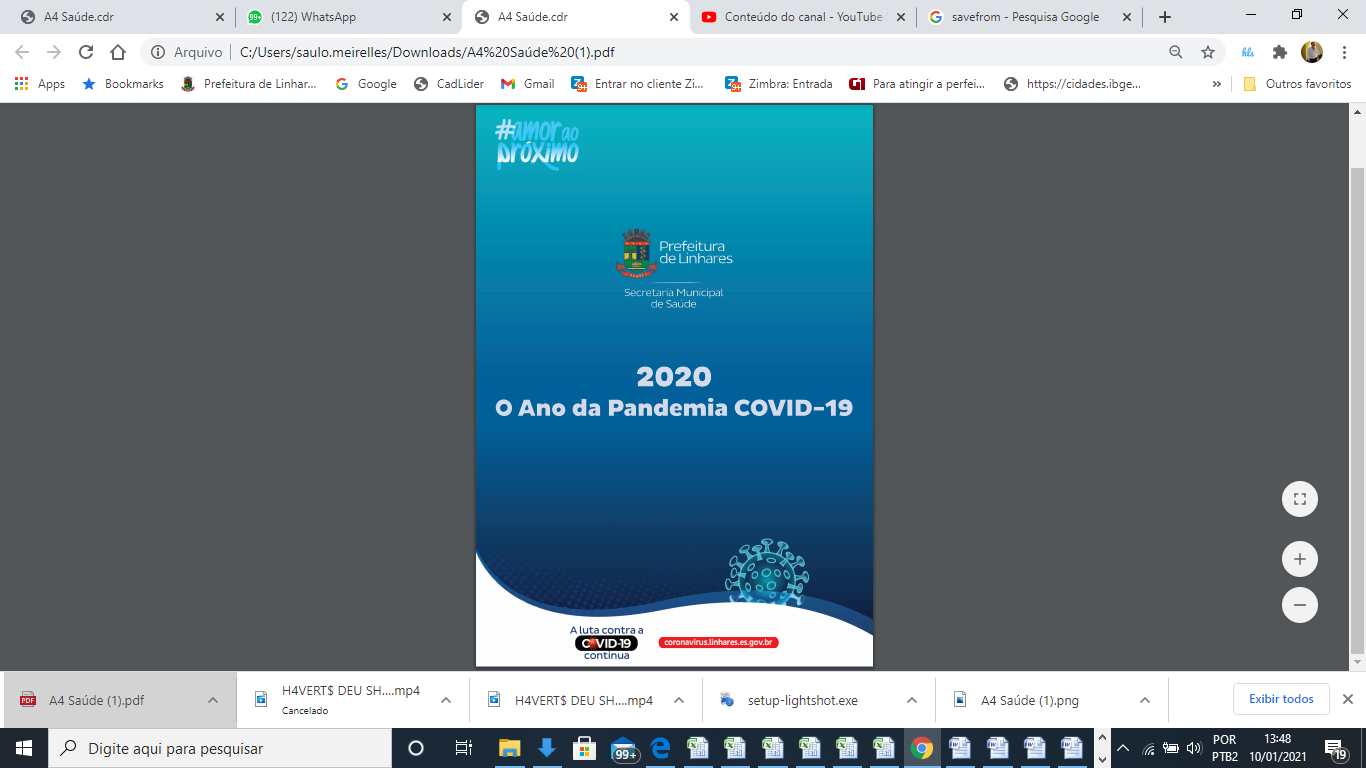 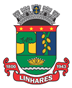 Prefeitura de Linhares
MORTALIDADE POR GRUPOS DE CAUSAS –
RESIDENTES  LNHARES-ES  - 3º
QUADRIMESTRE/2022 -  Jan à Dezembro.
Secretaria Municipal de Saúde
Fonte: SISTEMA DE INFOMAÇÃO AMBULATORIAL (SIA)/TABWIN - DATASUS - MS
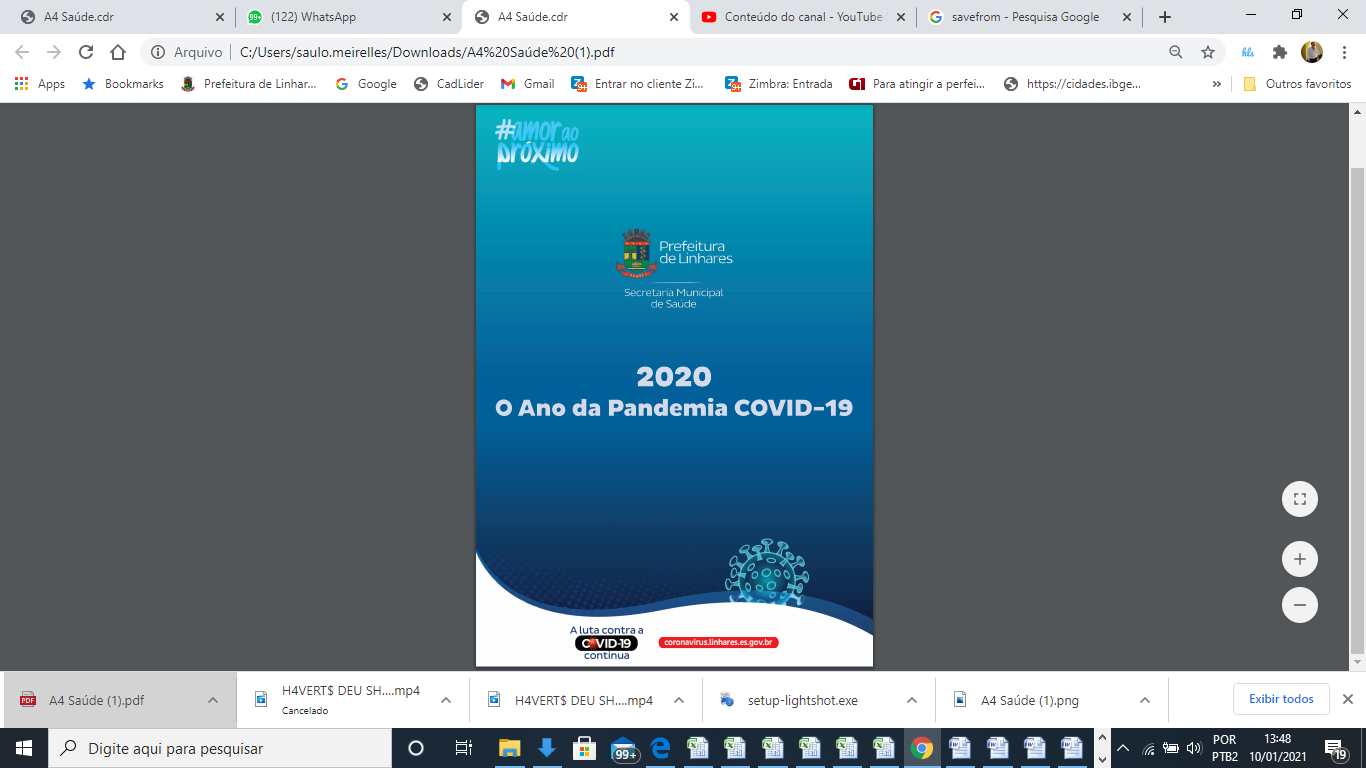 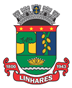 Prefeitura de Linhares
INDICADORES DA SAÚDE 
ANO 2022 – 3º QUADRIMESTRE
Secretaria Municipal de Saúde
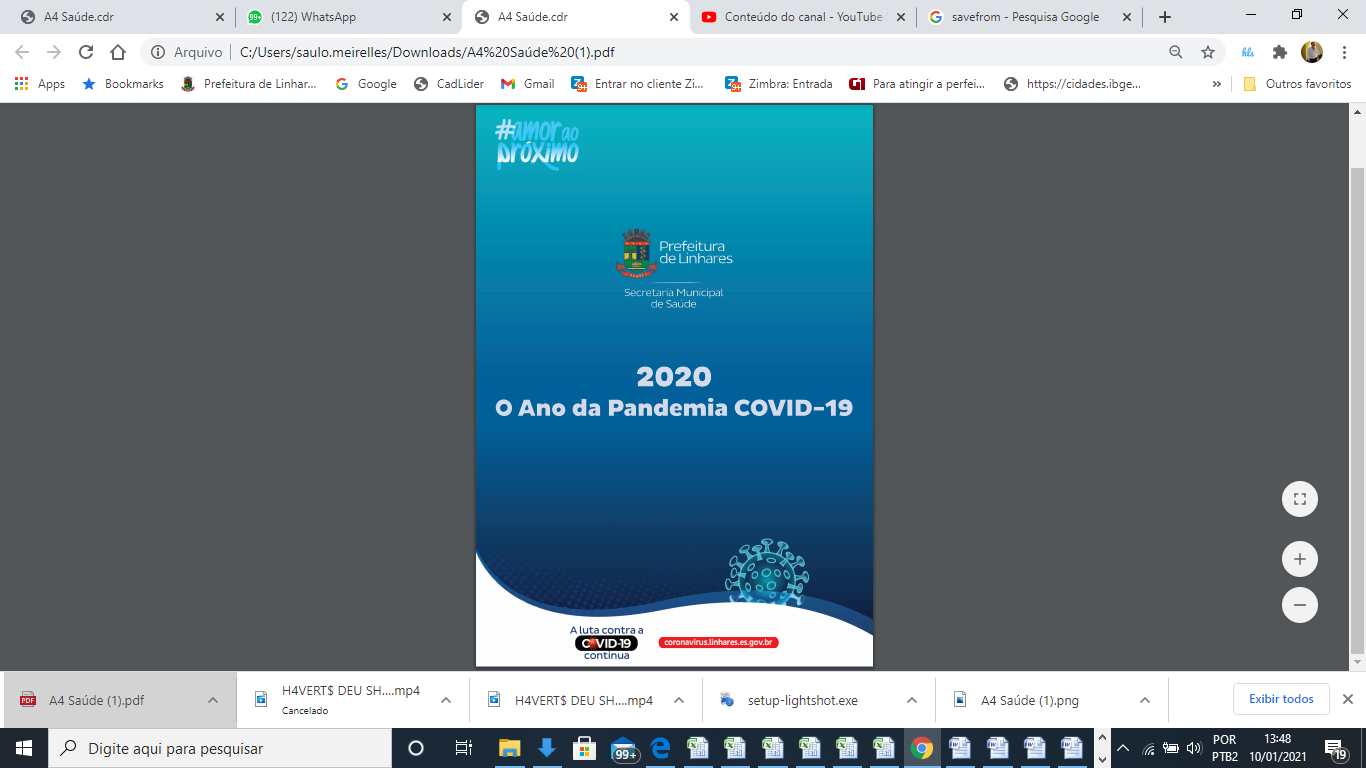 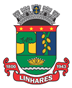 Prefeitura de Linhares
BALANCETE – DESPESAS / INVESTIMENTOS
3º  QUADRIMESTRE - 2022
Secretaria Municipal de Saúde
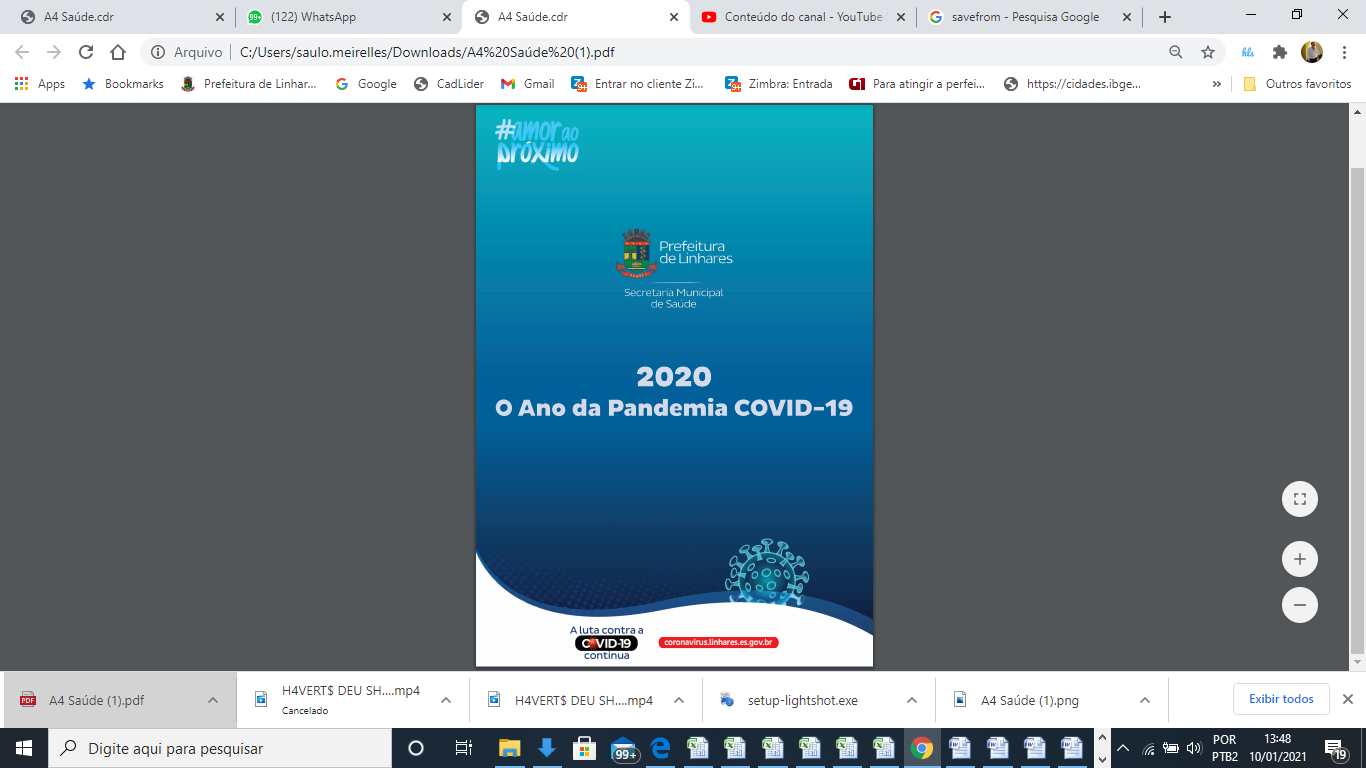 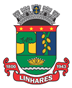 Prefeitura de Linhares
BALANCETE – DESPESAS / INVESTIMENTOS
3º QUADRIMESTRE - 2022
Secretaria Municipal de Saúde
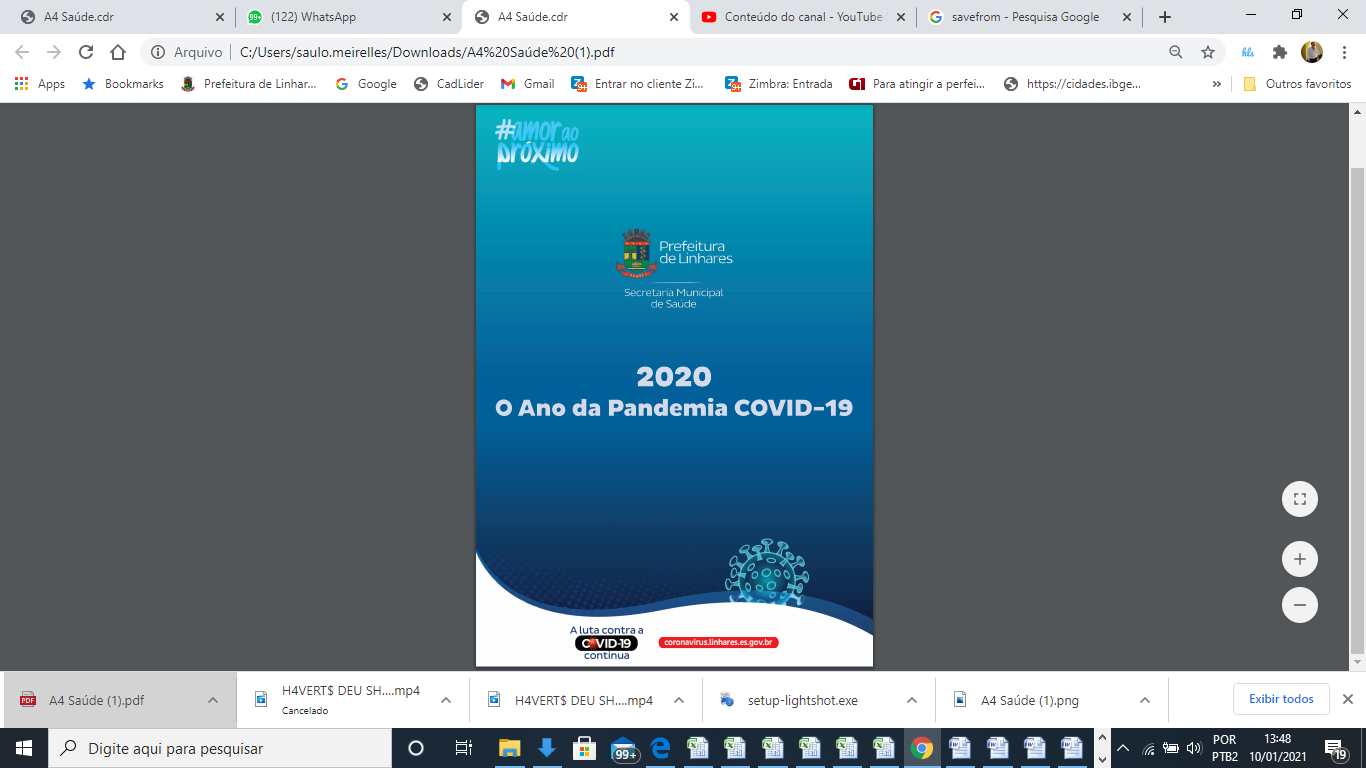 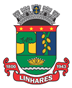 Prefeitura de Linhares
Secretaria Municipal de Saúde
BALANCETE  /  DESPESA PESSOAL
3º QUADRIMESTRE - 2022
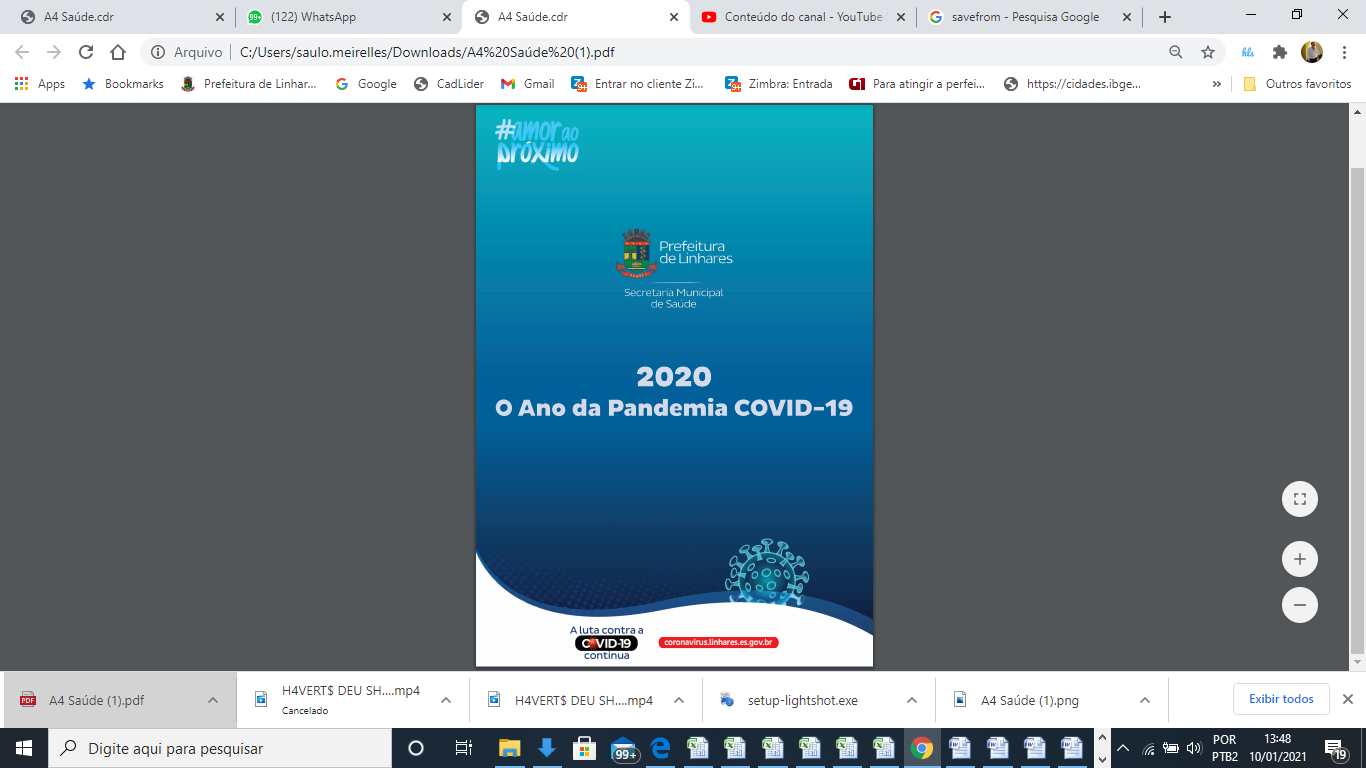 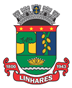 Prefeitura de Linhares
Secretaria Municipal de Saúde
DESPESAS POR FONTE DE RECURSOS
3º QUADRIMESTRE - 2022
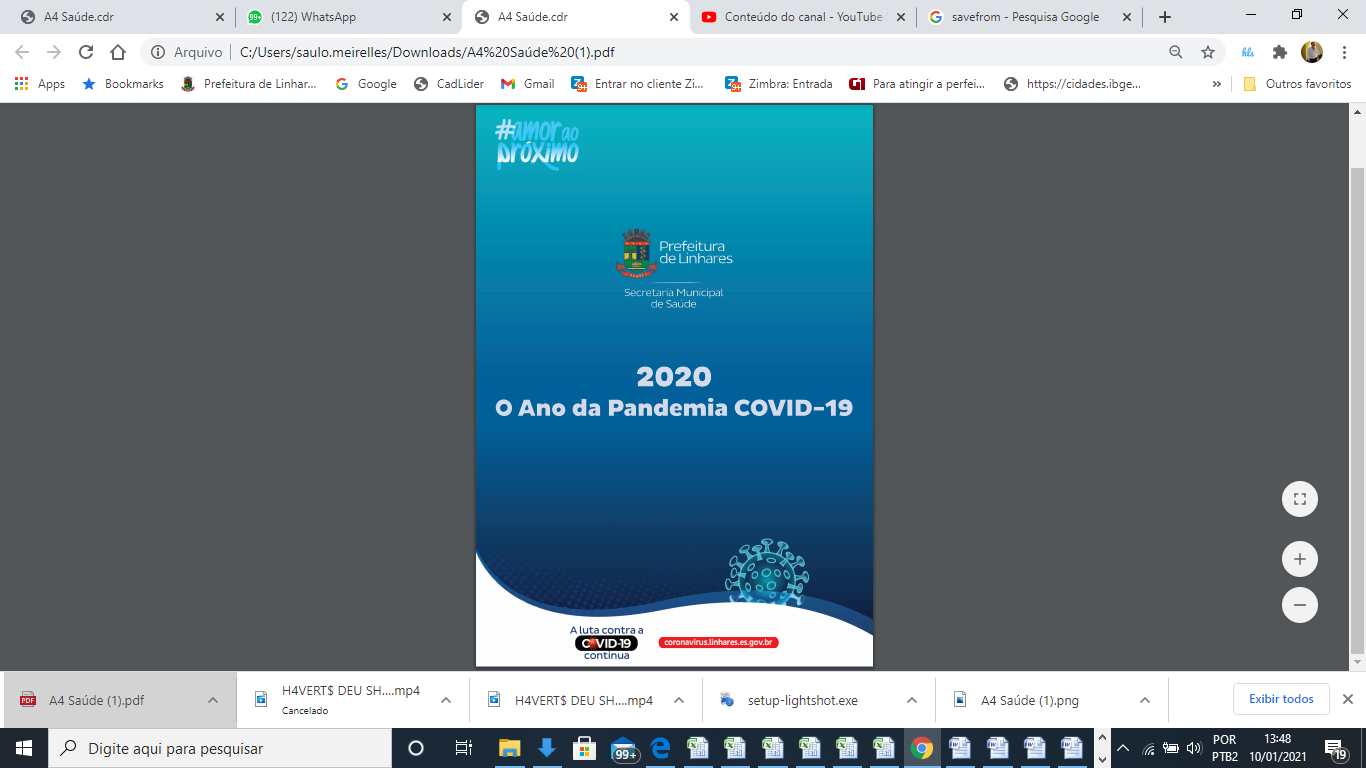 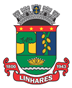 Prefeitura de Linhares
Secretaria Municipal de Saúde
FOLHA DE PAGAMENTO - 2022
X
 TOTAL LIQUIDADO – 2022
3º QUADRIMESTRE
DESCRIÇÃO                                                       Valores – R$
1    GASTO COM FOLHA – Jan à Dezembro / 2022         101,8 milhões

2    TOTAL DESPESAS / INVEST. SAÚDE >>>              235,4 Milhões
% 
43,24
Nota Explicativa 
Total da folha de pagamento da saúde com encargos.
FONTE: BALANCETE  ANALÍTICO DA DESPESA - CONTABILIDADE
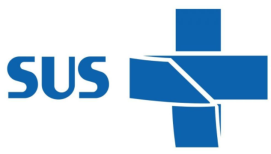 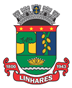 Prefeitura de Linhares
Secretaria Municipal de Saúde - FMS
INVESTIMENTO PER CAPITA MUNICÍPIOS CAPIXABAS
Linhares – R$ 1.339,12
7º Lugar
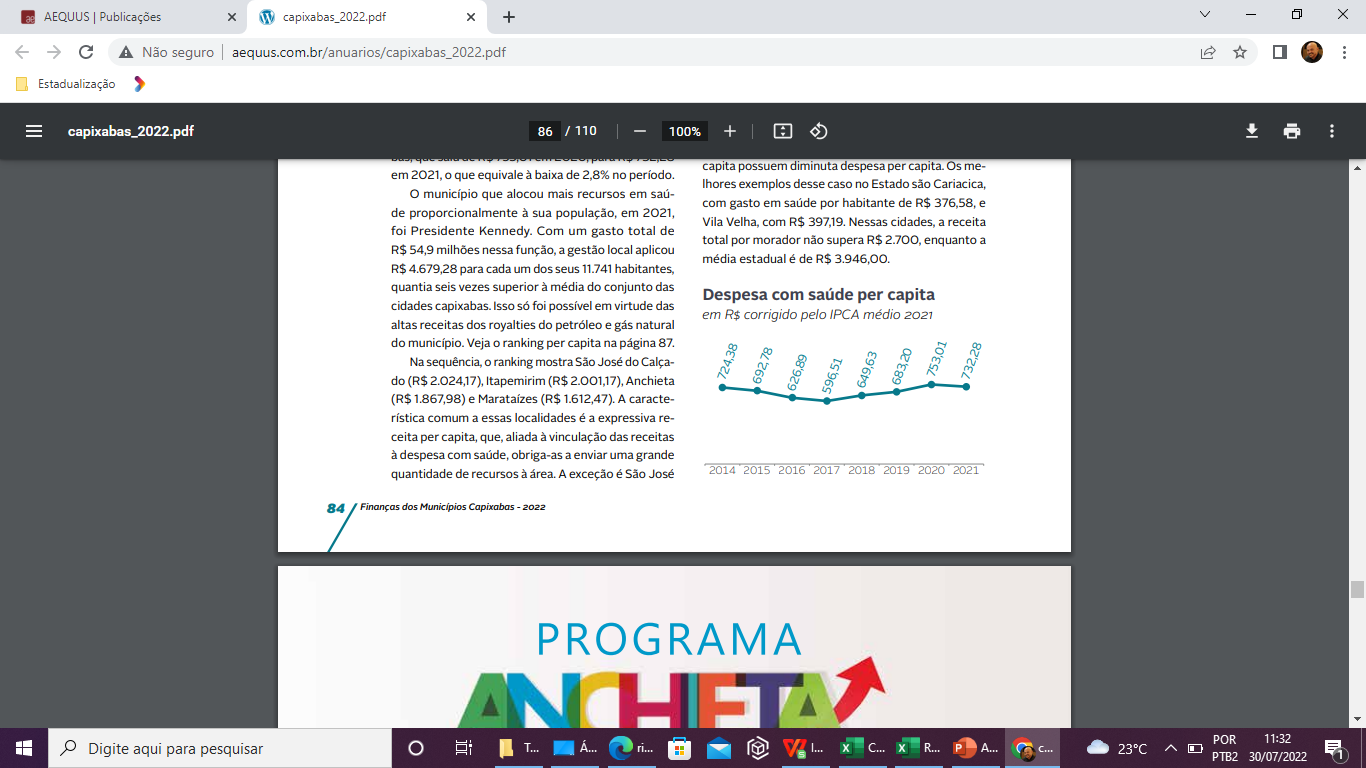 Desconsiderando Hospital Municipal – HGL

Linhares – R$ 966,38
30º Lugar
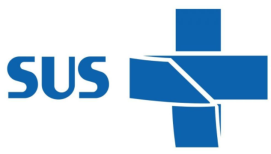 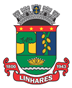 Prefeitura de Linhares
INVESTIMENTO PER CAPITA MUNICÍPIOS CAPIXABAS
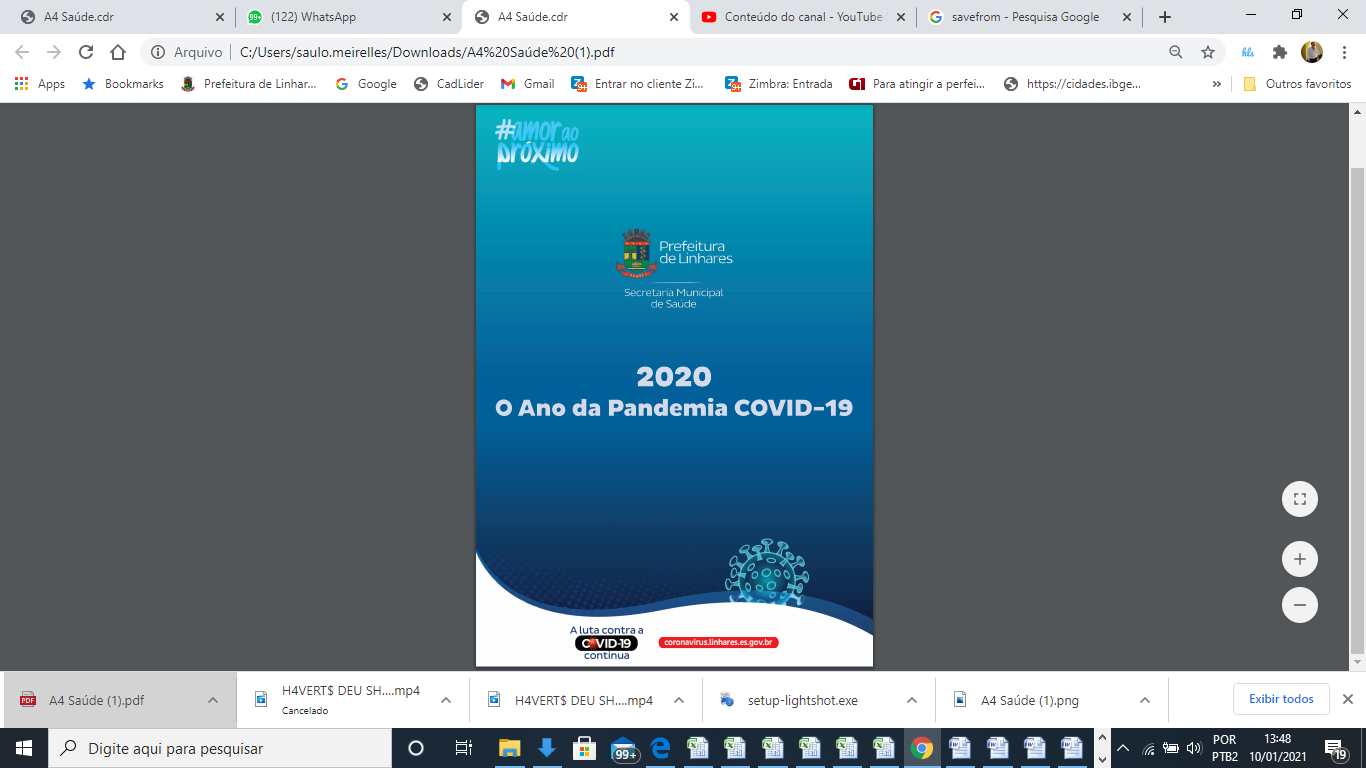 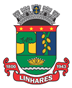 Prefeitura de Linhares
Secretaria Municipal de Saúde
RECURSOS PRÓPRIOS – SAÚDE / 2022
Municípios Capixabas
26,96 %
Investimento de Recursos Próprios na Saúde no 3º Quadrimestre
 de 2022
Valor acima do Limite Constitucional -15% 
R$ 60,2 Milhões.
A média de investimentos na saúde dos municípios capixaba, em 2021 foi de 19,70%.   
Fonte: revista finanças capixaba
Fonte: Relatório Resumido da Execução Orçamentária
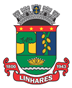 Prefeitura de Linhares
Secretaria Municipal de Saúde
ASSISTÊNCIA / FINANCEIRO 
HOSPITAL RIO DOCE
INFORMAÇÃO FINANCEIRA IMPORTANTE
A partir do dia 1º de agosto, a SESA contratualizou o Hospital Rio Doce e alterou o CNES para Gestão Estadual.

Os valores de alta e média complexidade serão reavaliados para nova pactuação com o Estado, no total de R$ 1,787 Mi.

O município deixará de repassar a partir de agosto/2022 o incentivo próprio, que no exercício de 2021 foi de R$ 840,0 Mil / mês e a partir de abril de 2022 R$ 1,025 Mi / mês.
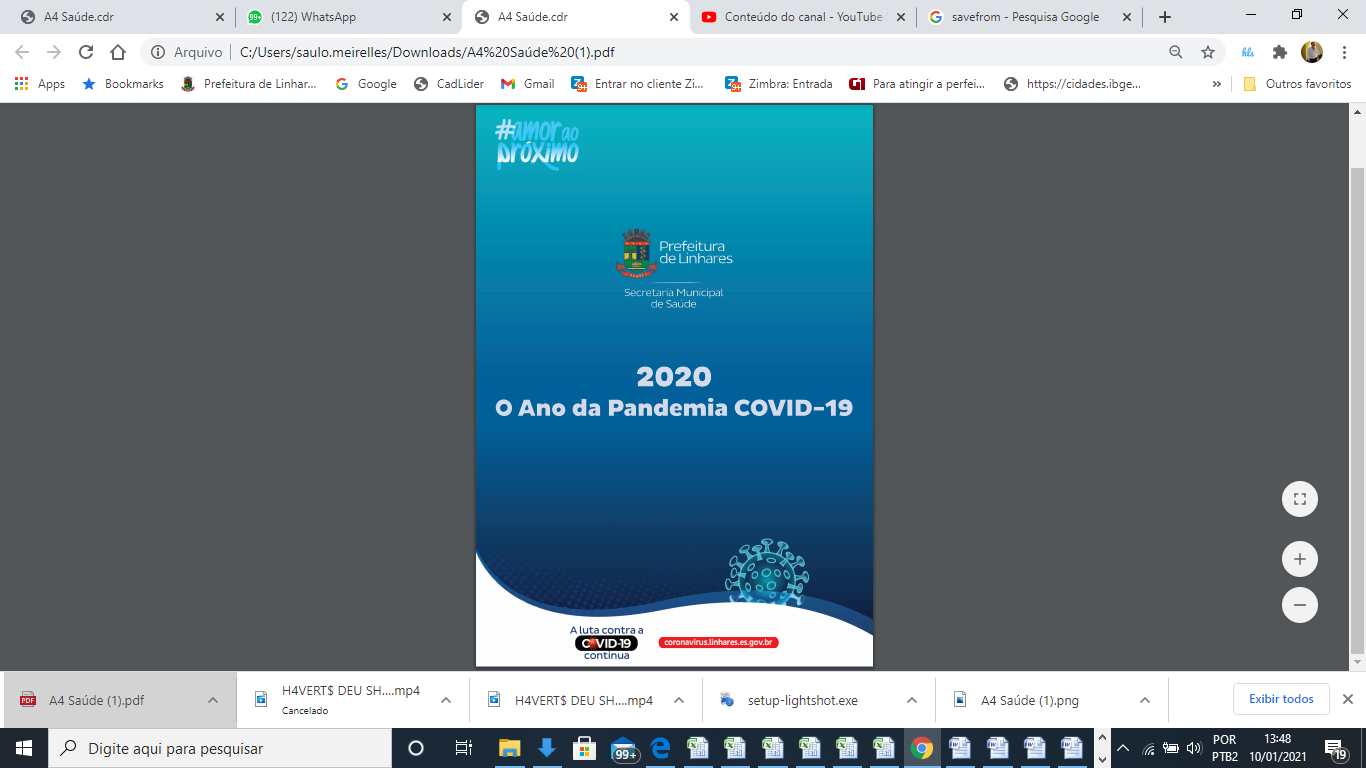 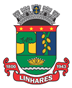 Prefeitura de Linhares
COMPRA DE 10  AMBULÂNCIAS PARA INTERIOR
AÇÕES ESTRUTURANTES 2022
Secretaria Municipal de Saúde
INÍCIO DAS ATIVIDADES DO CAPS AD
INFORMATIZAÇÃO DAS UNIDADES - AGENDA ELETRONICA (TVs)
INÍCIO DAS ATIVIDADES DA UBS DO AVISO
LICITAÇAO PARA TERCEIRIZAÇÃO DOS ATENDENTES
NOVA CENTRAL DE AMBULÂNCIA
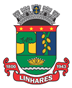 Prefeitura de Linhares
Secretaria Municipal de Saúde - FMS
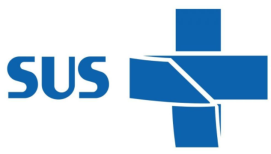 IMAGENS SAÚDE
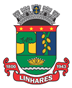 Prefeitura de Linhares
Secretaria Municipal de Saúde - FMS
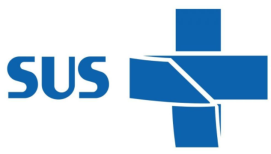 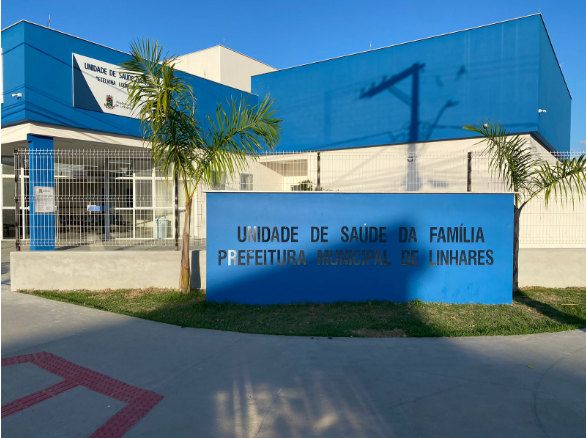 Unidade de  Saúde do Bairro Aviso 

Funcionando
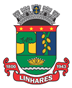 Prefeitura de Linhares
Secretaria Municipal de Saúde - FMS
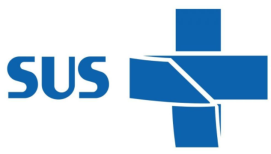 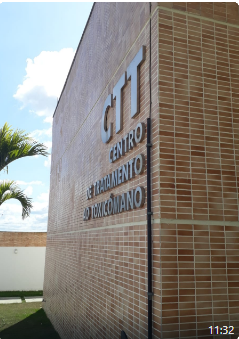 CAPS AD 
 BAIRRO PLANALTO

Funcionando
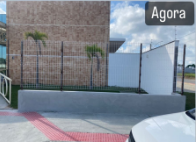 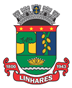 Prefeitura de Linhares
Secretaria Municipal de Saúde - FMS
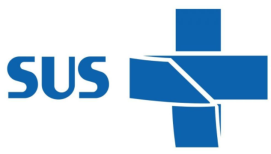 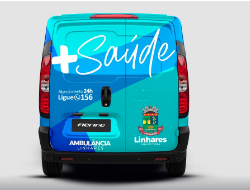 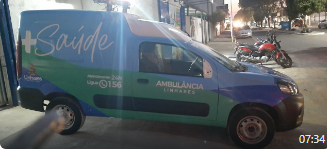 10 
NOVAS AMBULÂNCIAS PARA SUBSTITUIR OS VEÍCULOS DO INTERIOR
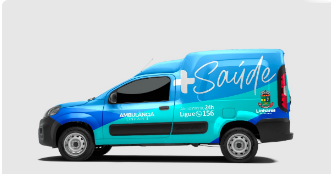 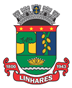 Prefeitura de Linhares
Secretaria Municipal de Saúde - FMS
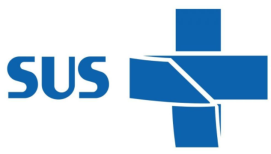 PAINEL FORNECIDO PELO SISTEMA 
(SOMENTE MODELO)
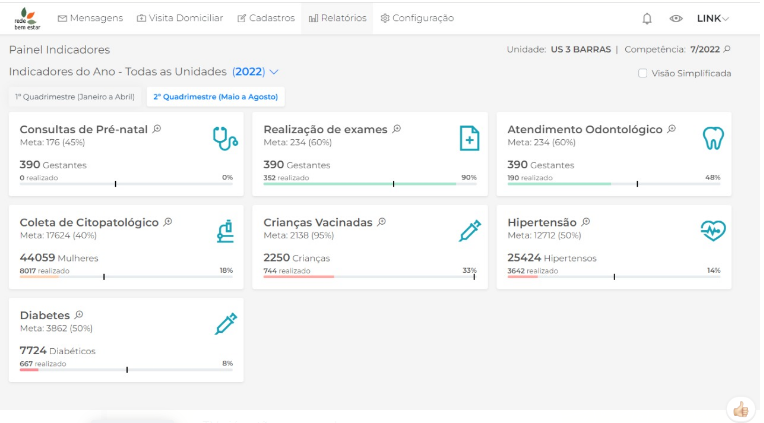 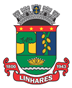 Prefeitura de Linhares
Secretaria Municipal de Saúde - FMS
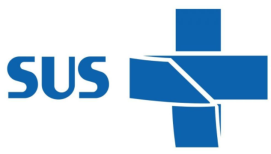 SISTEMA 
FUNCIONANDO - USL E ALGUMAS UBS
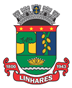 Prefeitura de Linhares
Secretaria Municipal de Saúde - FMS
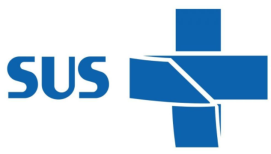 DEPOIMENTO DE PACIENTE - EQUIPE COMEMORA O RESULTADO
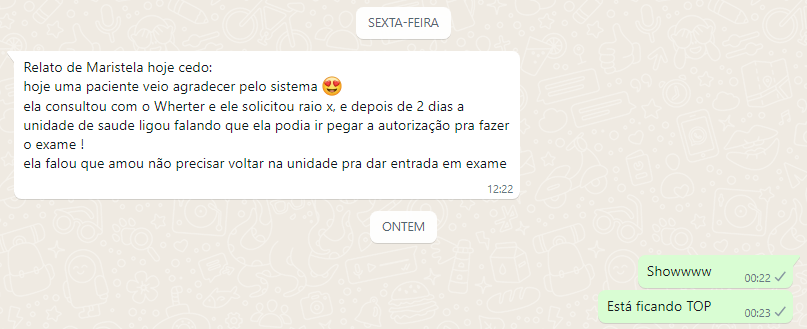 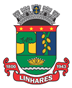 Prefeitura de Linhares
Secretaria Municipal de Saúde - FMS
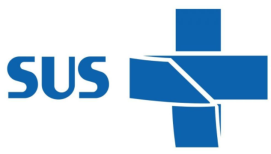 SERVIÇOS DE MANUTENÇÃO
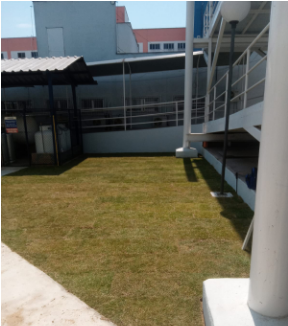 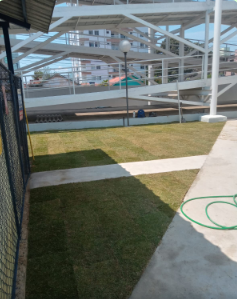 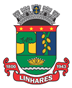 Prefeitura de Linhares
Secretaria Municipal de Saúde - FMS
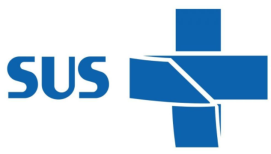 SERVIÇOS DE MANUTENÇÃO
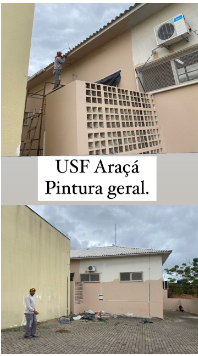 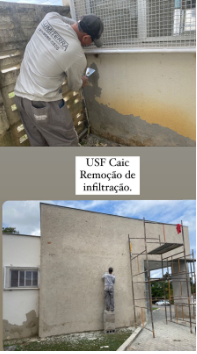 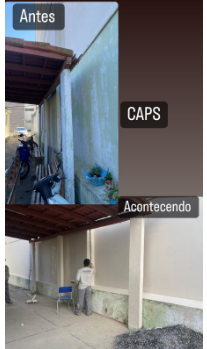 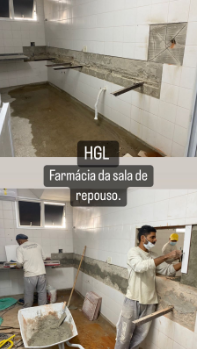 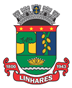 Prefeitura de Linhares
Secretaria Municipal de Saúde - FMS
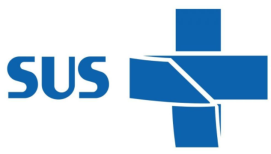 SERVIÇOS DE MANUTENÇÃO
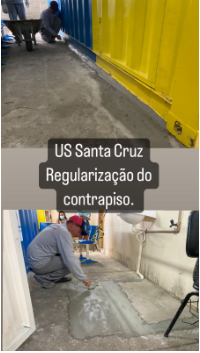 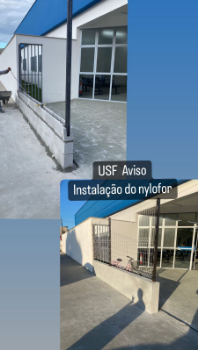 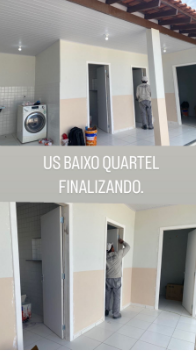 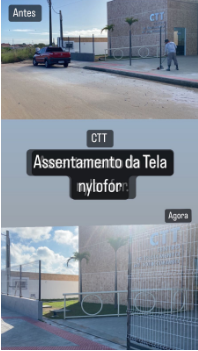 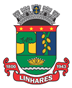 Prefeitura de Linhares
Secretaria Municipal de Saúde - FMS
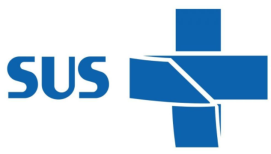 SERVIÇOS DE MANUTENÇÃO
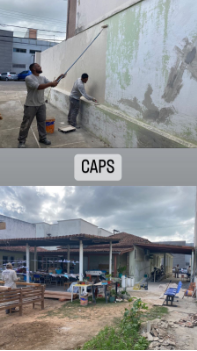 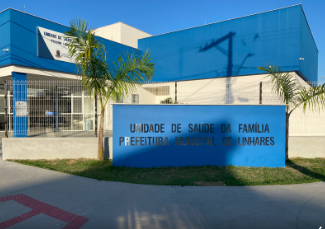 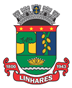 Prefeitura de Linhares
Secretaria Municipal de Saúde - FMS
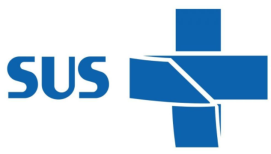 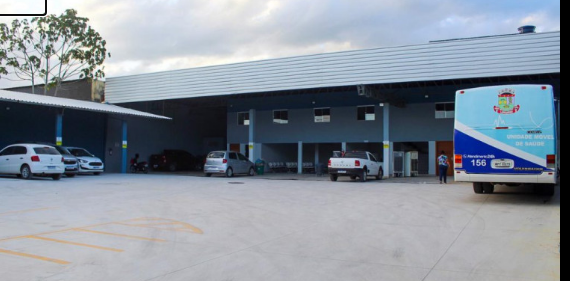 NOVA CENTRAL DE TRANSPORTE
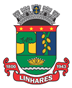 Prefeitura de Linhares
Secretaria Municipal de Saúde - FMS
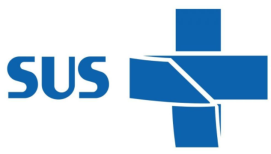 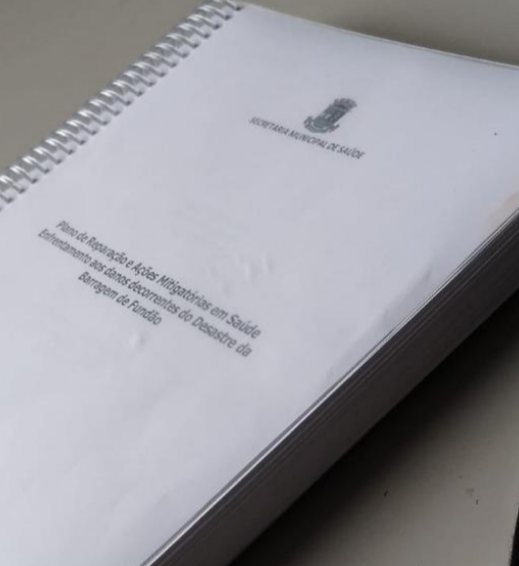 CONSTRUÇÃO E VALORAÇÃO DO PLANO DE AÇÕES MITIGATÓRIAS EM SAÚDE 

ENFRENTAMENTO AS AÇÕES DECORRENTES DO DESASTRE DA BARRAGEM DE FUNDÃO
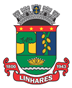 Prefeitura de Linhares
2021:  COVID-19
AÇÕES E INDICADORES DO MUNICÍPIO
Secretaria Municipal de Saúde
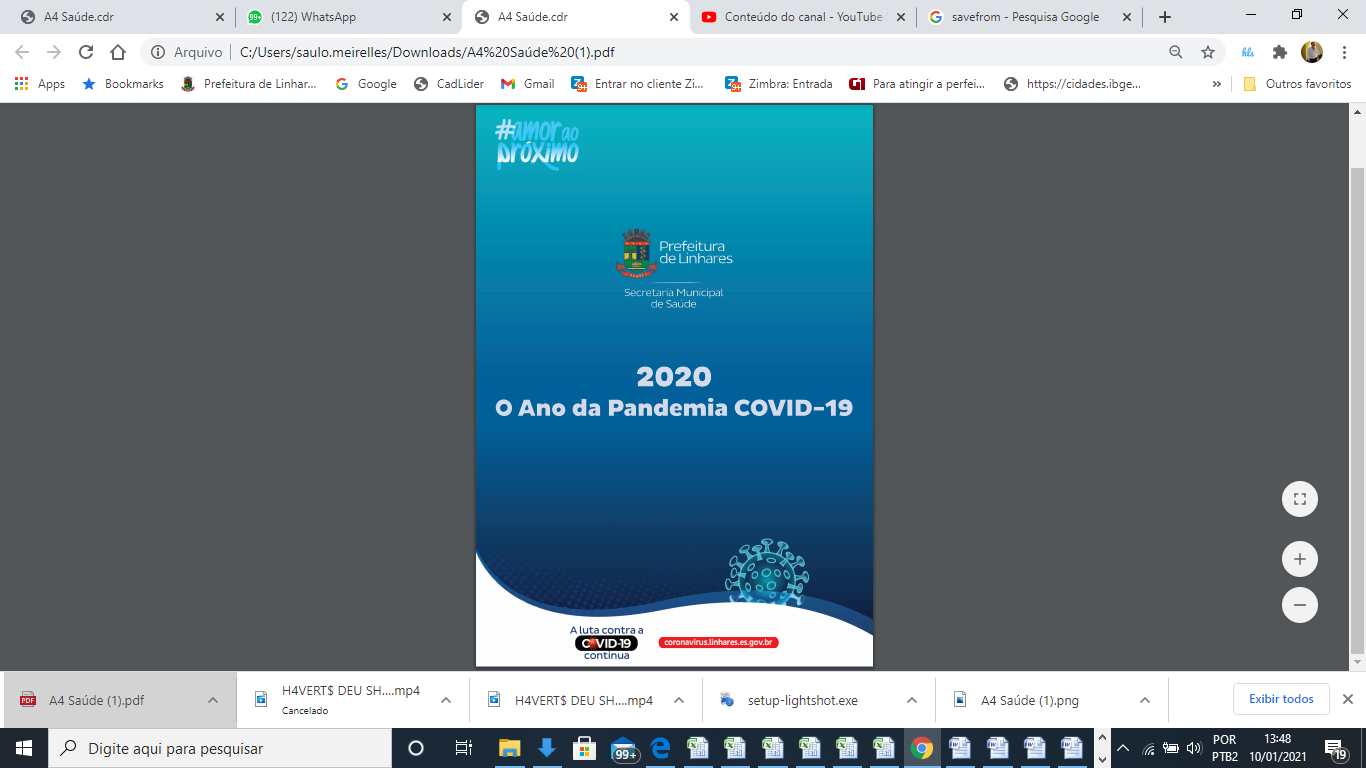 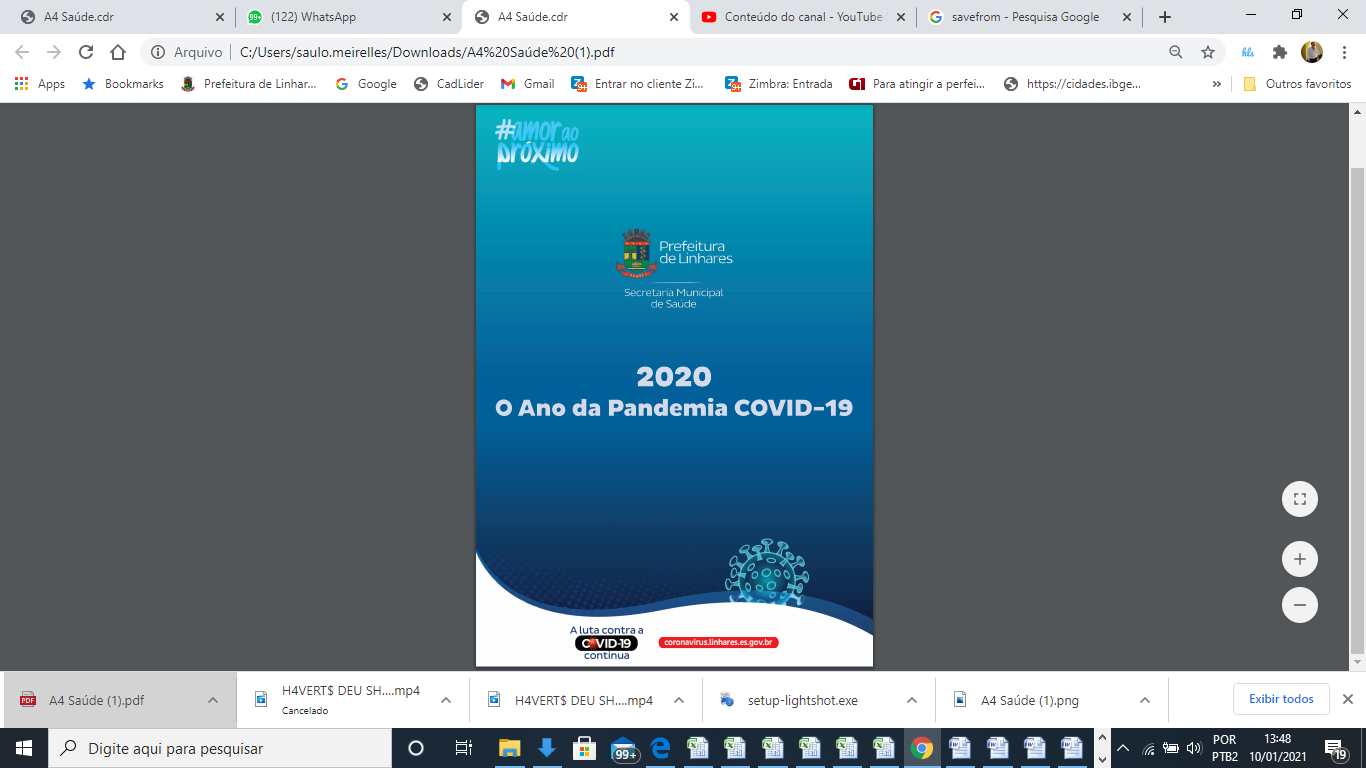 CONCLUSÃO
Conclusão
O exercício de 2022 as atividades de  rotina voltaram a normalidade. Alguns projetos da secretaria foram retomados com ações importantes sendo implementadas, dentre  elas a abertura da Unidadade Básica do Aviso, a abertura do CAPS AD no bairro planalto, a instalação de sistema com utilização de TVs na USL e algumas unidades de Saúde e também  a licitação para terceirização das atvidades de acolhimento e outras atividades.  

Várias ações assistenciais foram executadas no quadrimestre. A preocupação com as vacinas e indicadores de saúde são permanentes e desafiadores. A integração entre as secretarias sociais ocorrem e, principalmente, a aproximação com a educação poderá trazer resultados satisfatórios no controle da vacinação do público estudantil.

Já em relação ao equilíbrio financeiro, o orçamento de 2022 precisou ser ajustado, considerando que, novamente, havia expectativa de efetivar a Estadualização já no início de 2022, o que  não ocorreu em razão de dúvidas nos procedimentos contratualizados pela  SESA com a Fundaçao Inova. 

Ainda em relação a Estadualização, após questionamentos do município sobre o perfil hospitalar, a SESA - Secretaria de Estado da Saúde, optou em intenrromper o processo de Estadualização, após reunião proposta pelo ministério público com participaçao da SESA e Secretaria e Secretaria municipal de saúde. A interrupção ocorreu antes das respostas sobre os questionamentos do município. 

O Hospital Rio Doce foi contratualizado pelo Governo do Estado, que após considerações do município acolheu as fundamentações e absorveu a urgência e emergência. 

A Conclusão do plano Municipal para reparação do impacto causado pelo DESASTRE AMBIENTAL / SAMARCO foi concluído, sendo apresentado e aprovado.